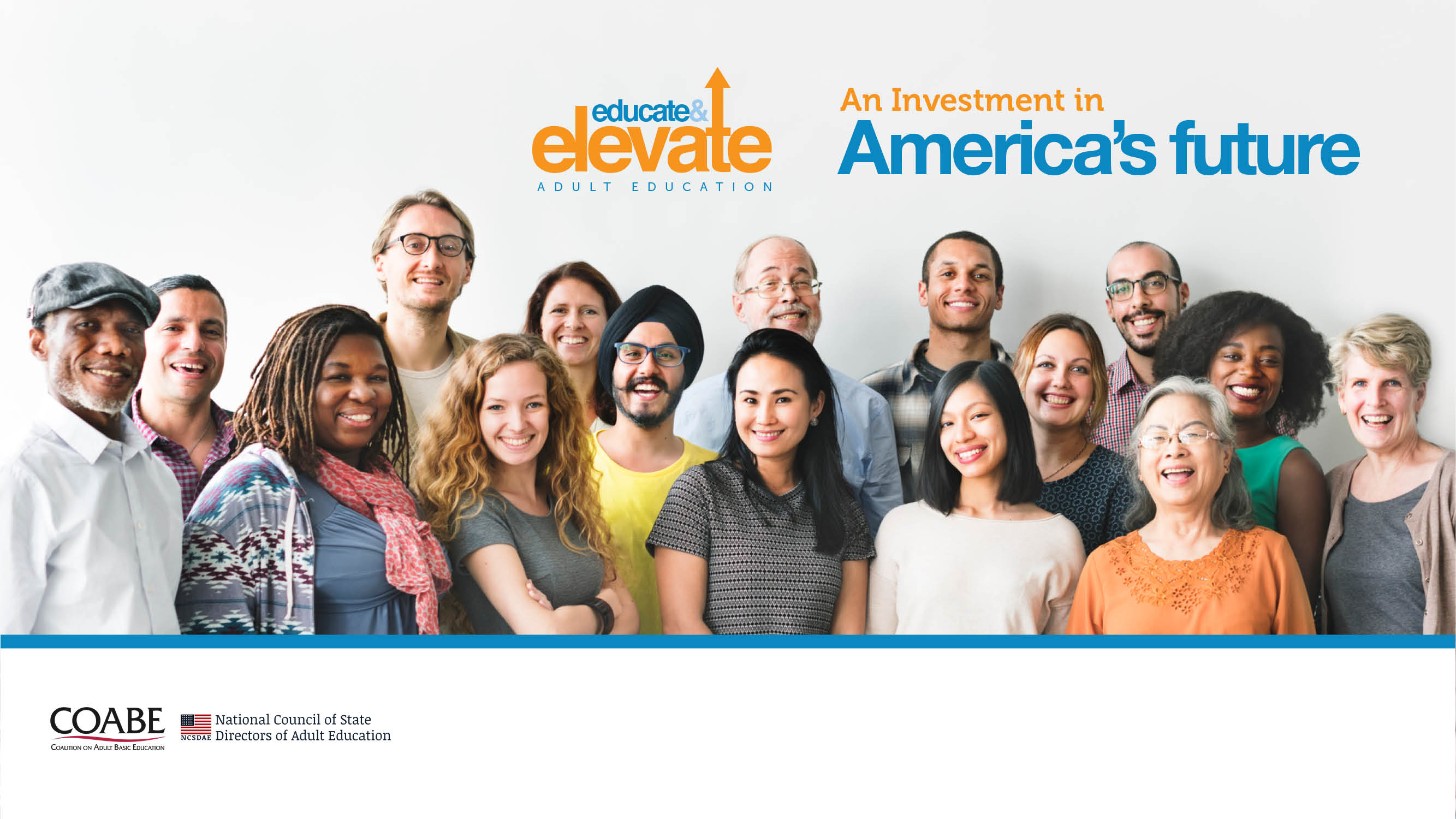 Tutorial
National Webinar
Hosting a Stakeholder Event to Advance your Mission
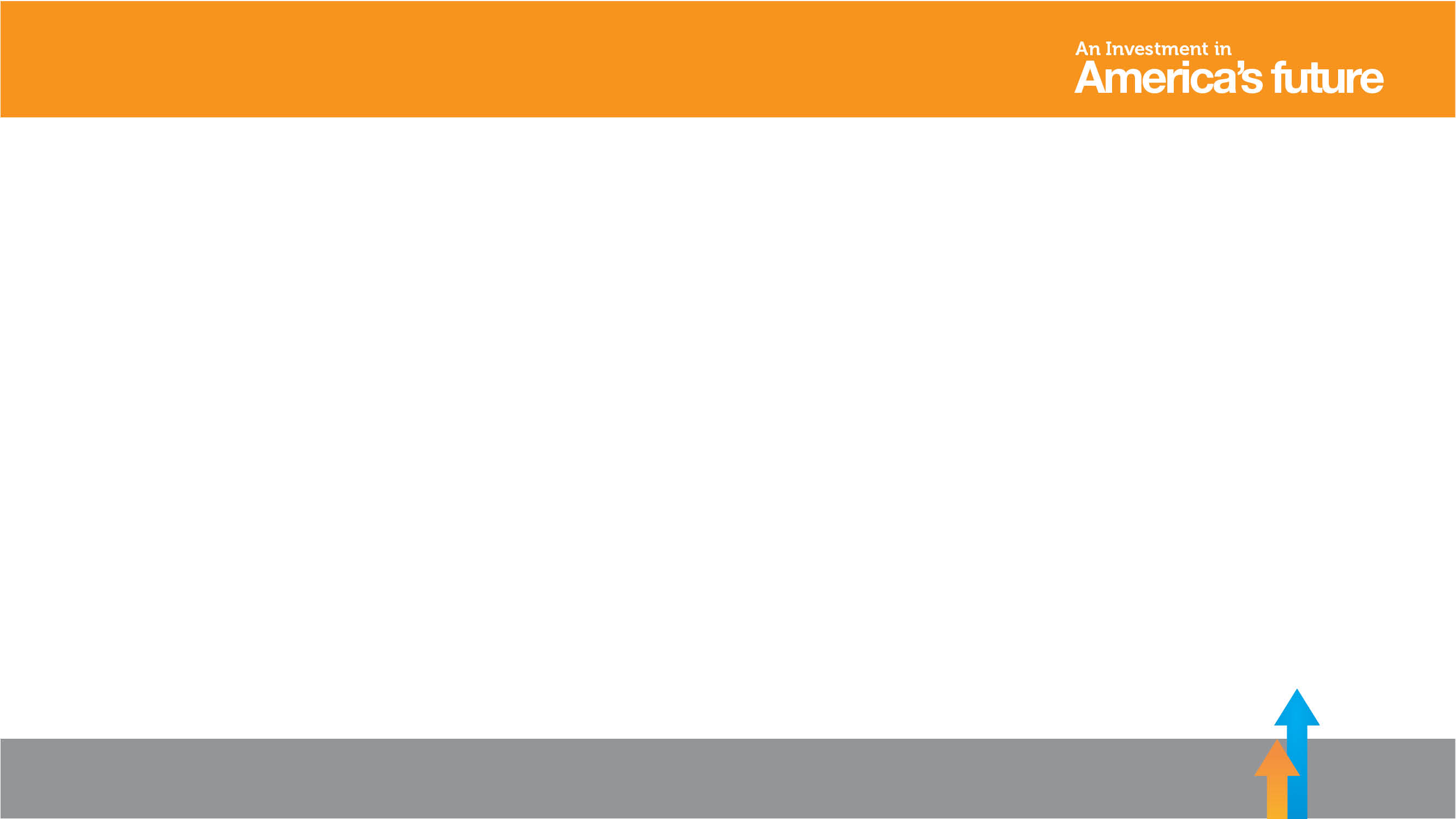 Today’s Webinar Leadership
Sharon Bonney, Executive Director, COABE
Kaye Sharbono, President, COABE
Diane Jackson, Adult Education Instructor and Ambassador Coordinator
Queen Creek School District Adult Education Program
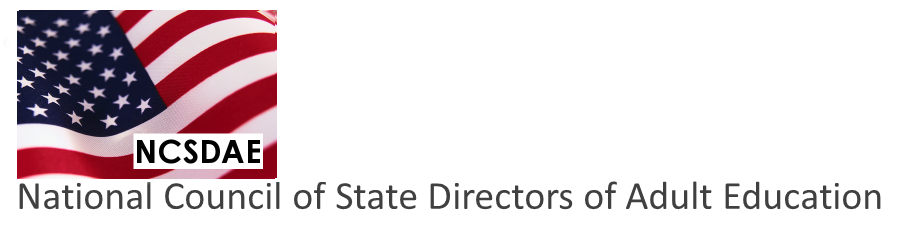 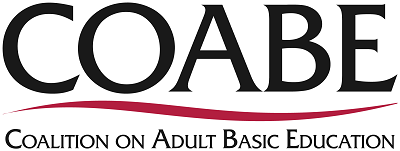 [Speaker Notes: Sharon]
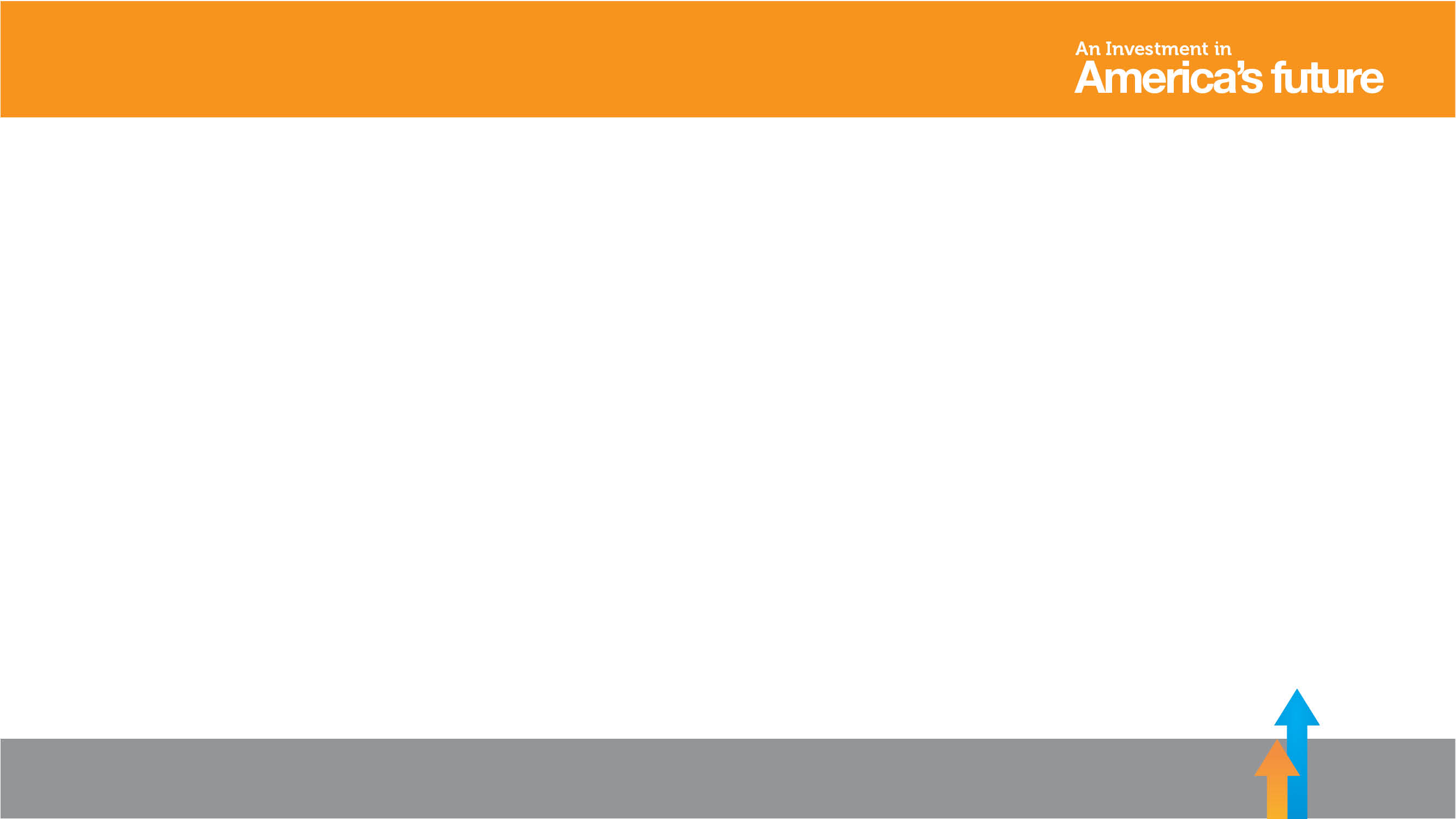 Meet our Communications Partner
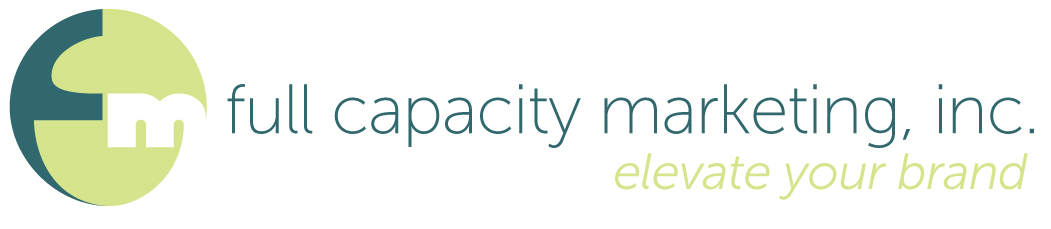 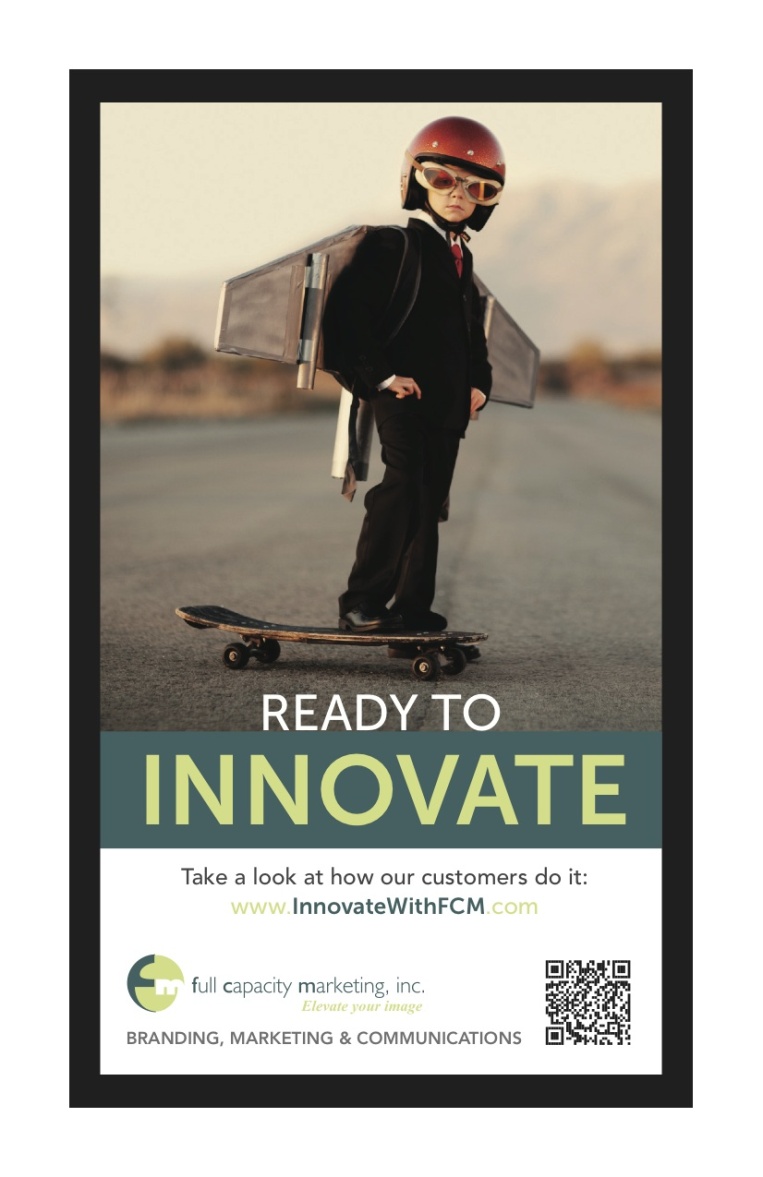 Celina Shands, M.S. - CEO/Founder 
 	Maryanne Conlin, MBA - Sr. Brand Director
 	Ivan Freaner, B.S. - Creative Director
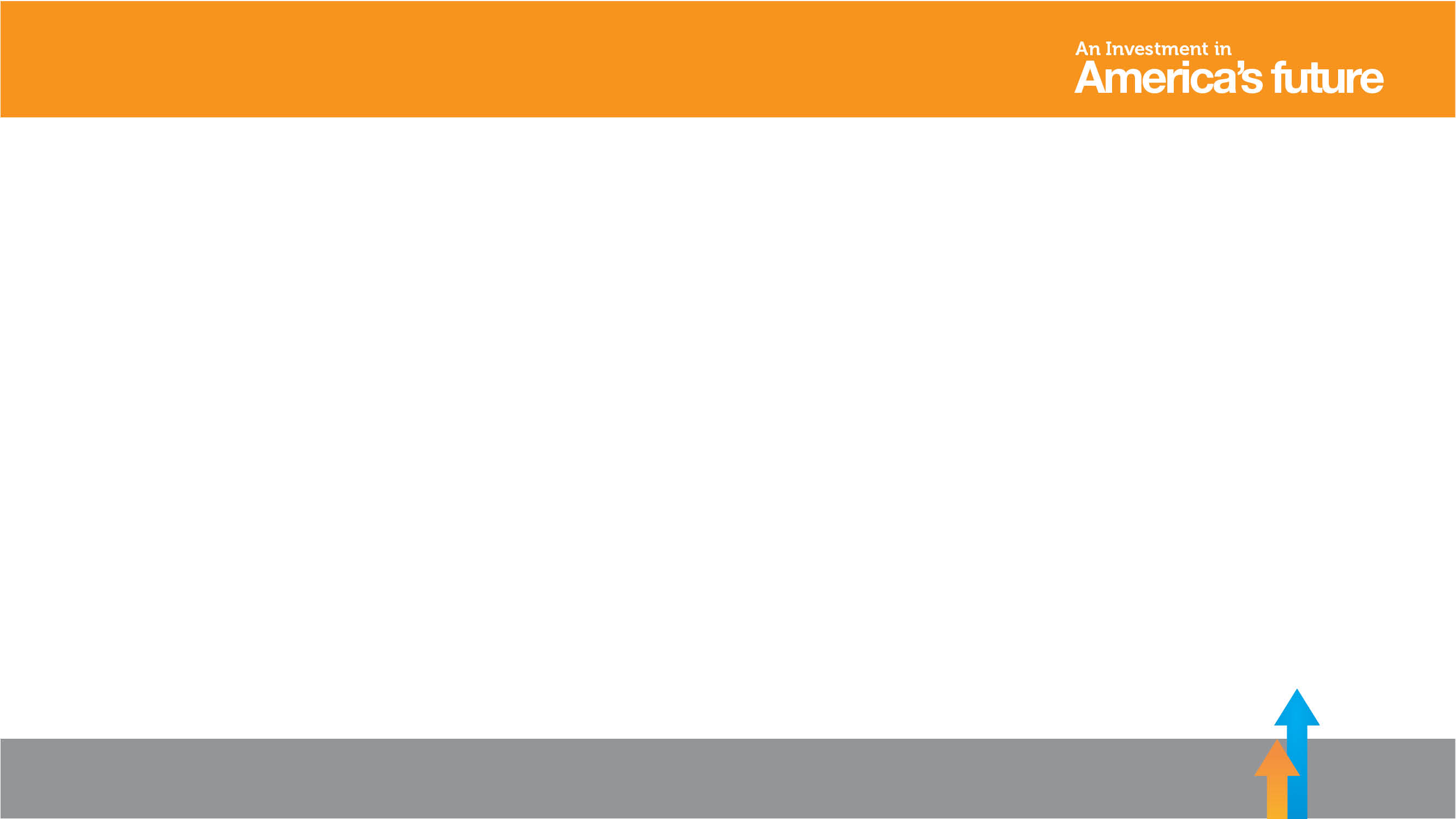 Housekeeping
Chat Real Time: Chat with peers and presenters

Ask Questions: Type your questions in the Q & A box

Raise Your Hand: Let us know you are present
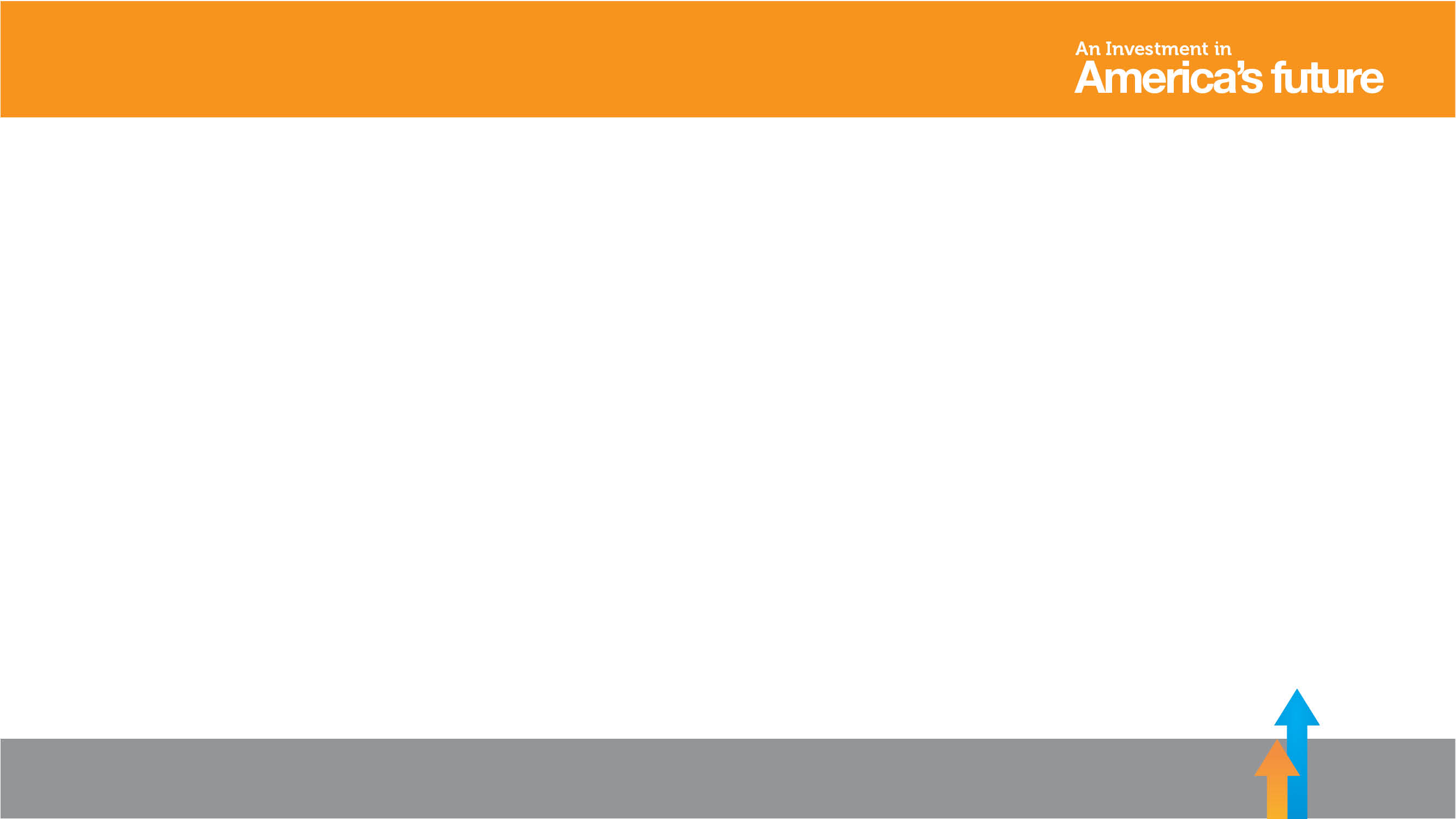 Event Planning Webinar Topics
Event Approaches & Timing 
 Potential Event Elements
 Engaging Legislators 
 Promotional & Media Strategies
 Using Cause Marketing 
 Case Studies
 Planning Checklist
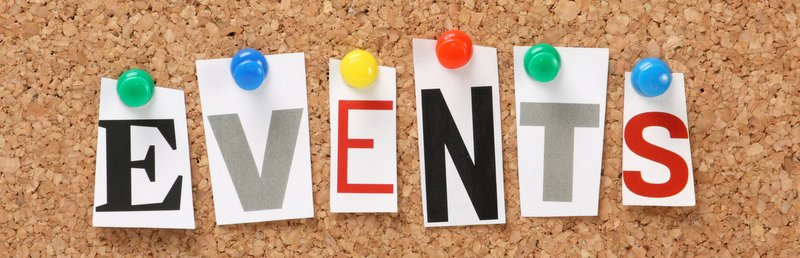 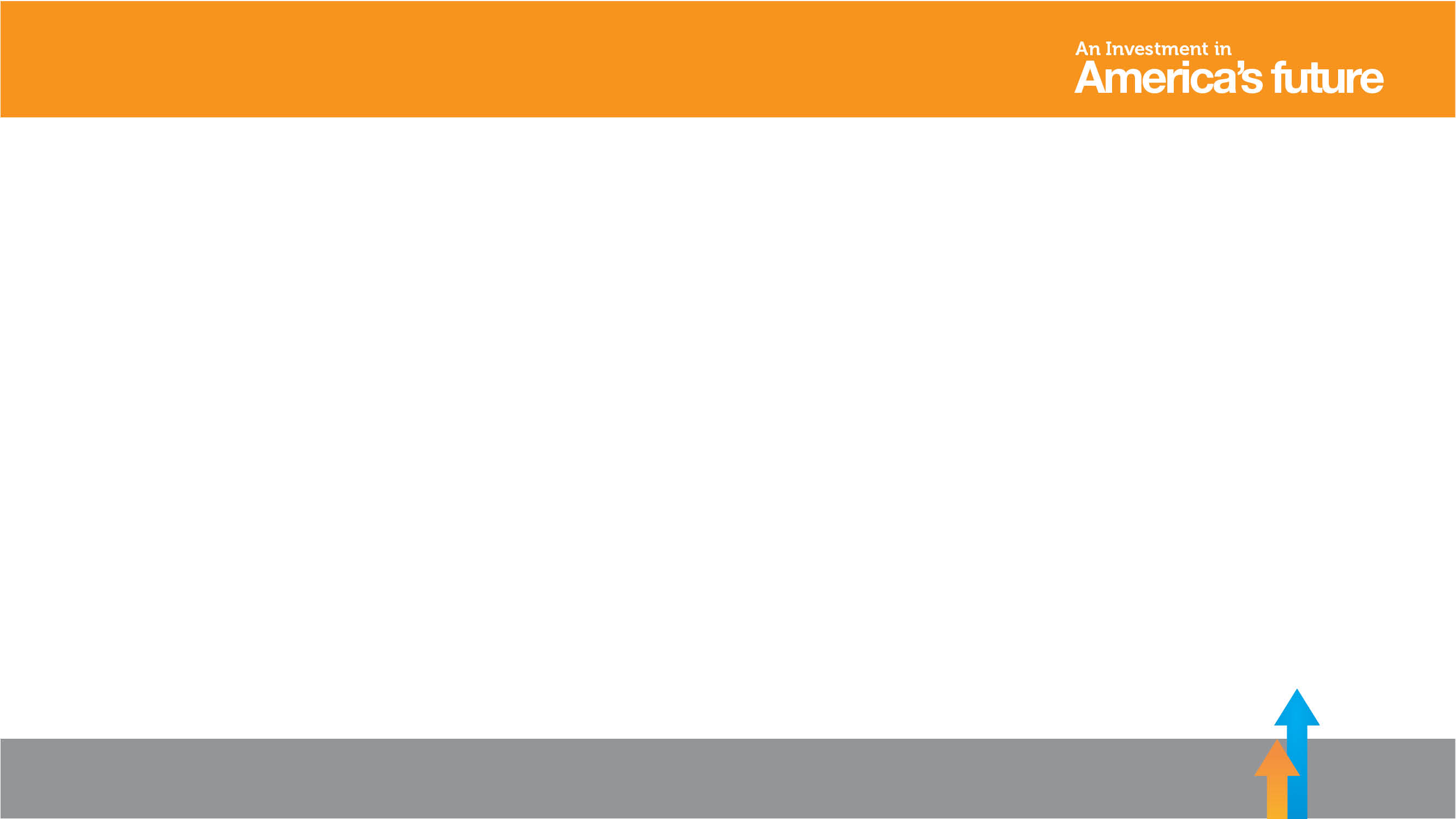 Event Approaches & Timing
An onsite event at your school is an opportunity to showcase your adult education programs to the community, key stakeholders & elected officials.

Potential Timing: Consider Leveraging…. 

 	Summer Recess (August 5th – Labor Day) 
 	National Adult Education & Family Literacy Week (September 24 – 30, 2017)
 	Capitol Hill Visit (Last week September)
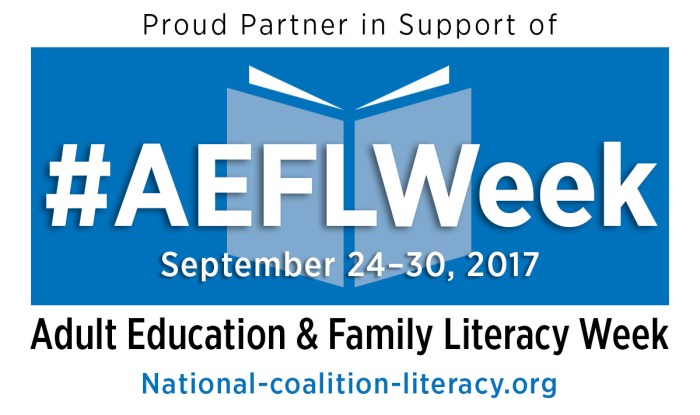 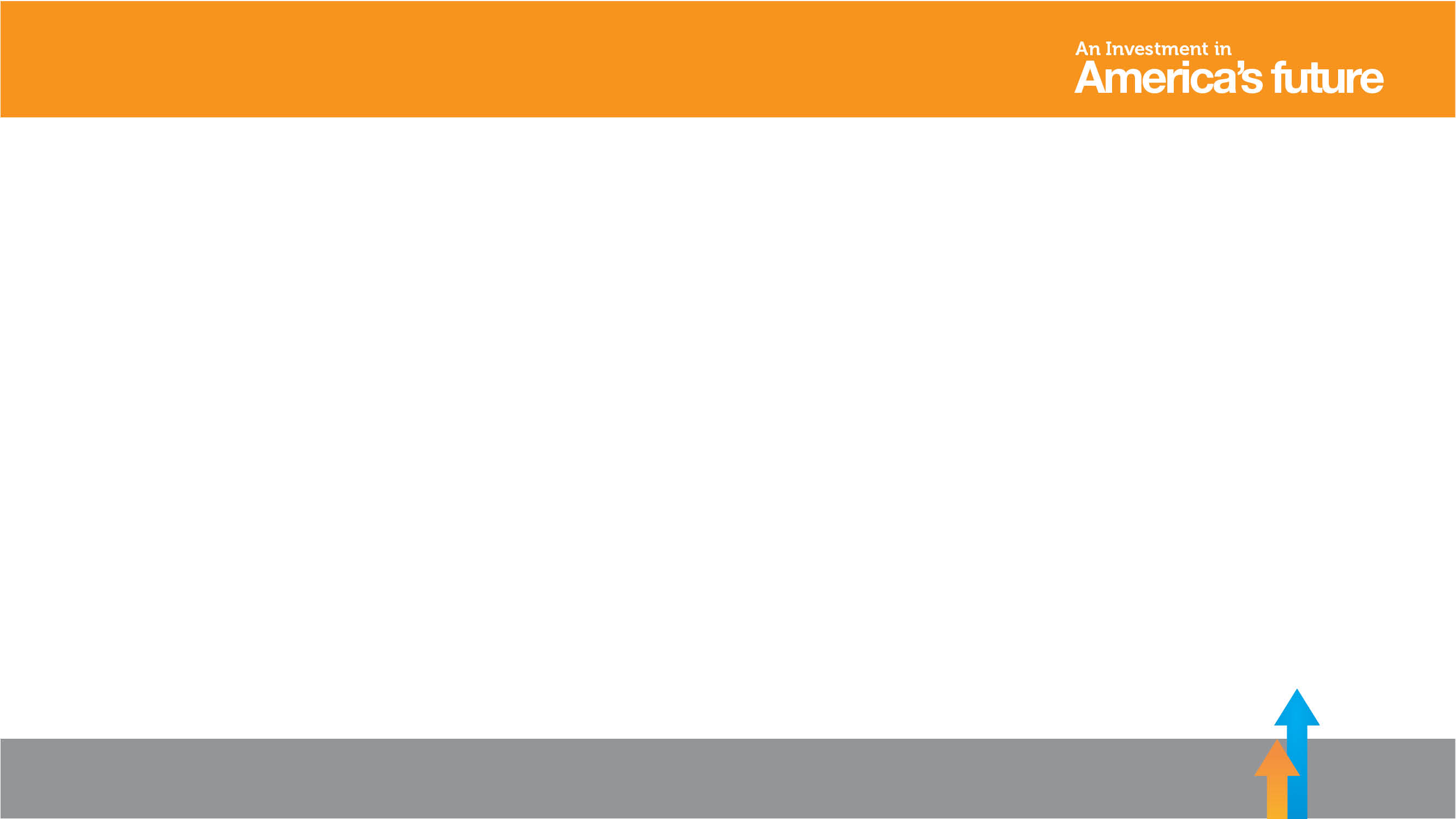 Potential Event Elements
Think “Visual”

			Elected Official Presents Proclamation to the Host 
 			Students Share Success Stories
			Employer Endorsements & Highlight Partnerships
 			“Visual” Class Demo (e.g. CTE)
 			 Mini Classes
			Tour of School
			Information Stations
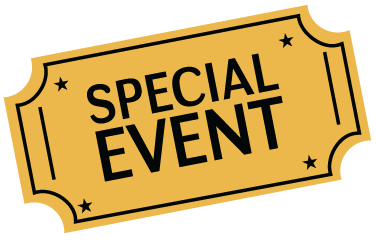 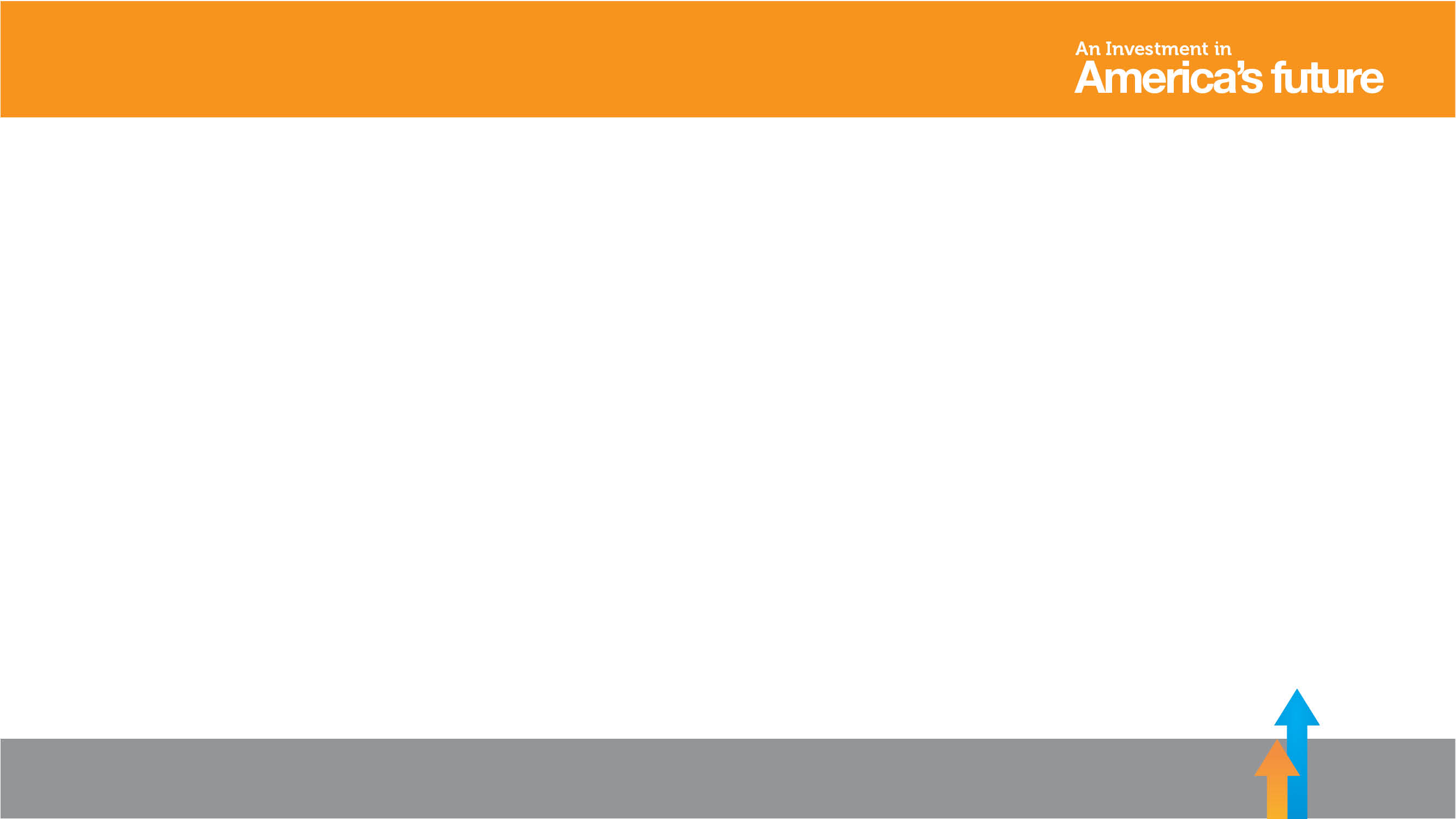 Proclamation Presentation
Campaign Toolkit offers 2 different 	proclamations based on the timing of  	your event

 	Acknowledge elected official presenting  	the proclamation
 
 	Talking points about the proclamation
 
 	Invite students to share in ceremony with  	legislator to enhance photo opportunities
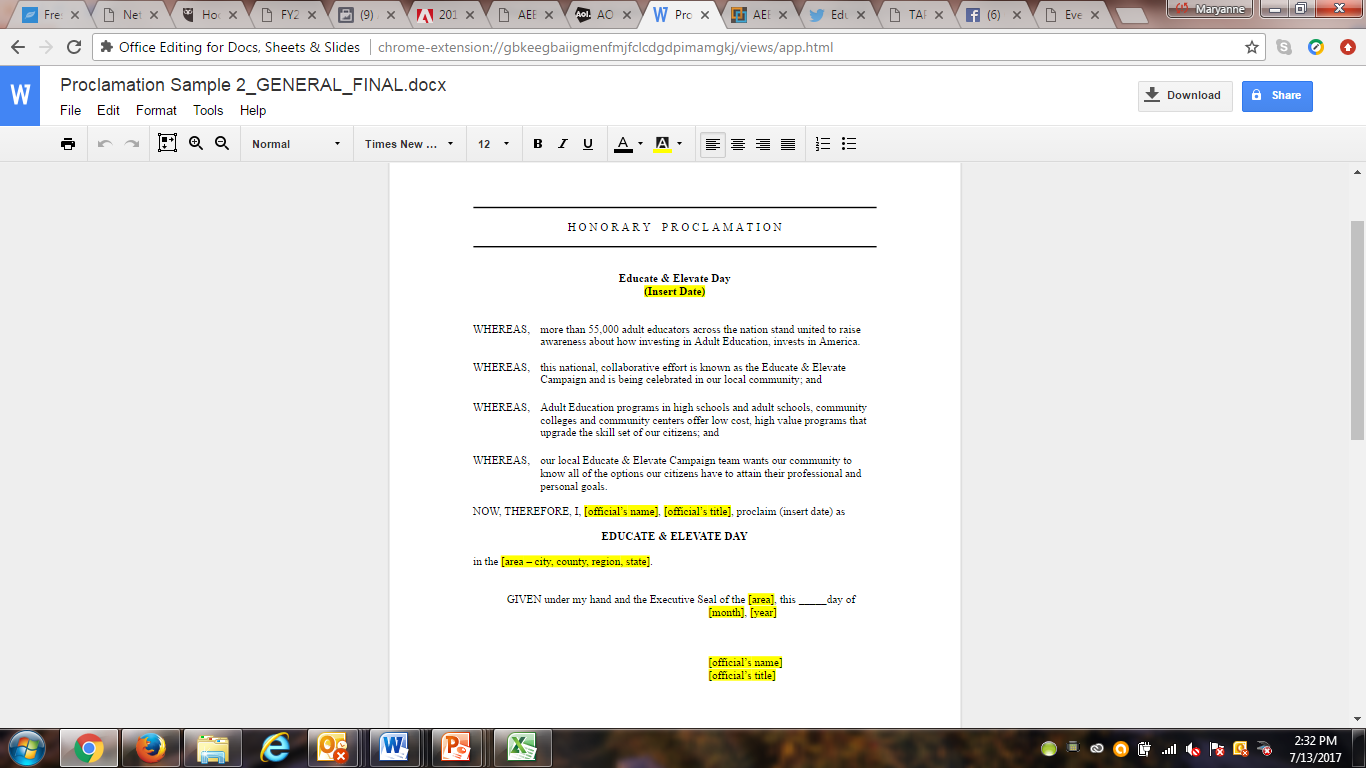 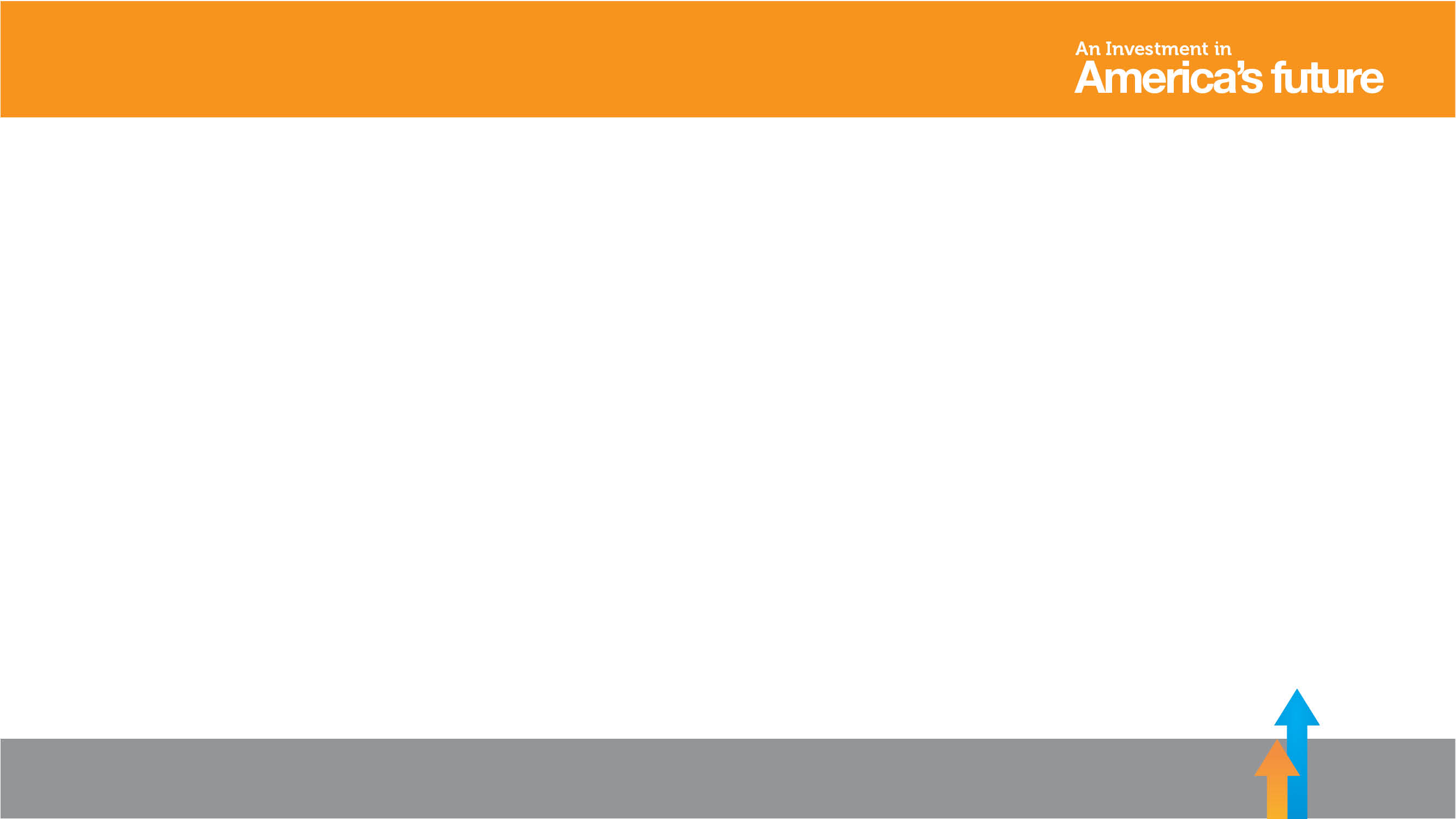 Student Speakers
Showcase Your Students

What was their challenge?
How did adult education change their situation? 
Why would they recommend your school to others? 
Create photo opportunities & meeting with legislators at the event
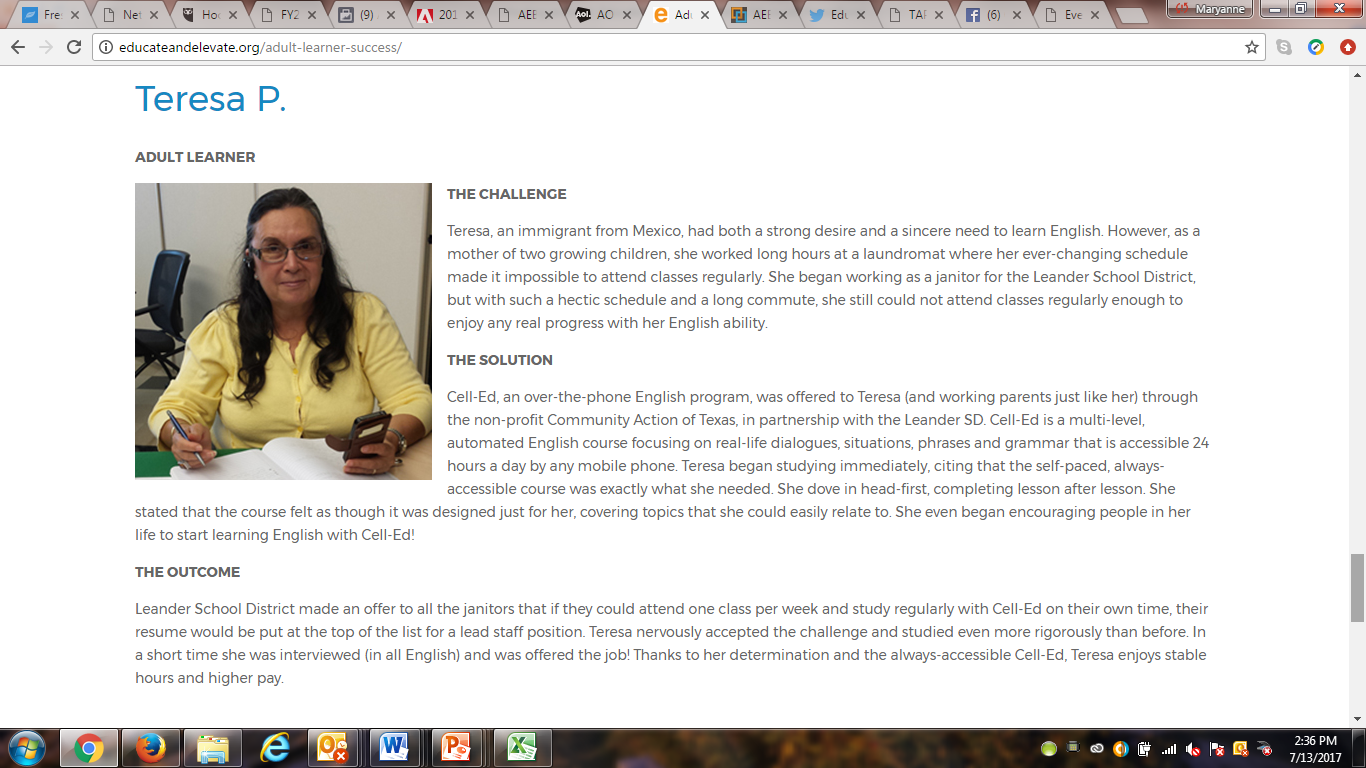 Students SHOW adult education success stories better than we can ever TELL them
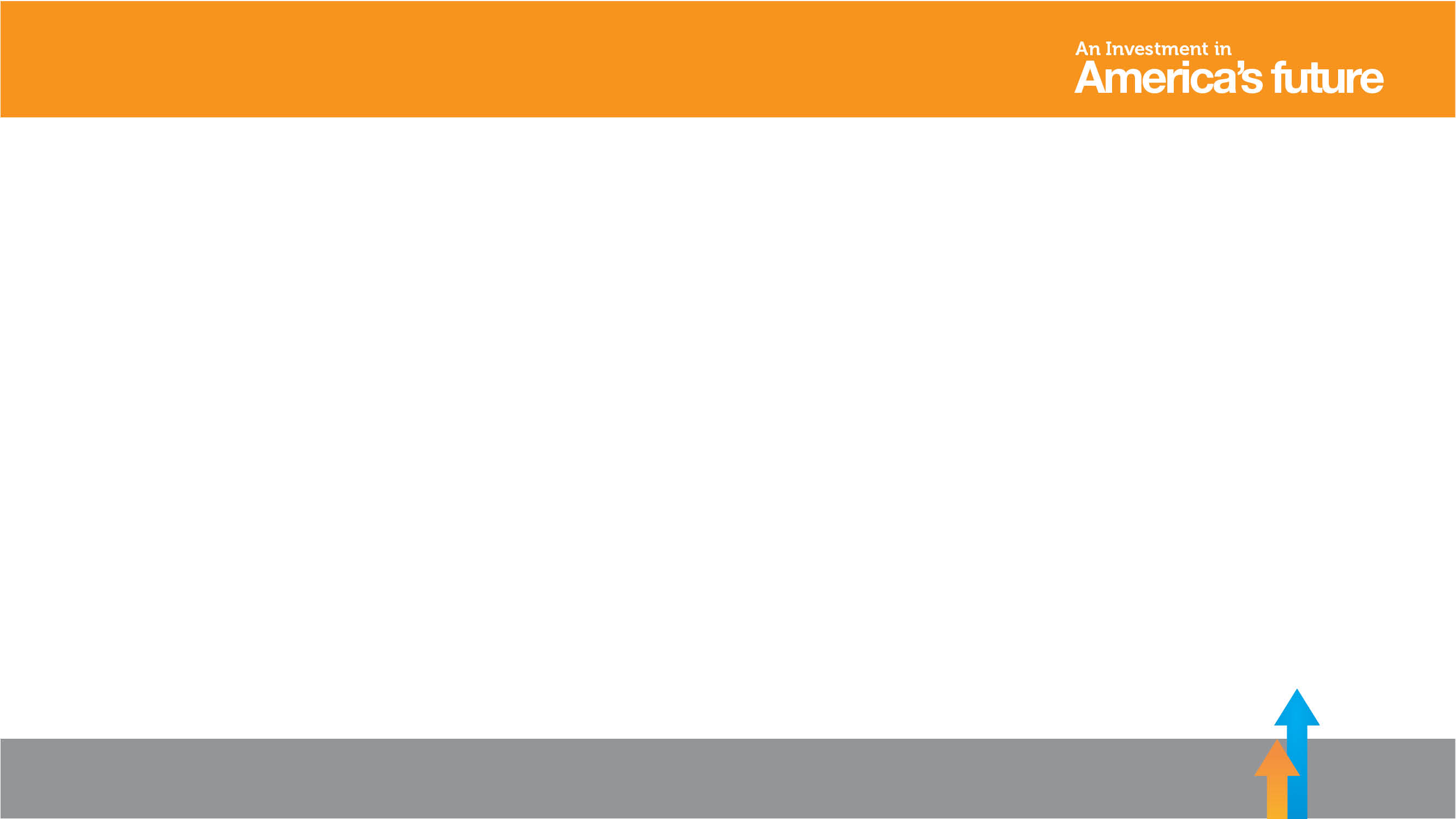 Employer Speakers
Showcase Your Partners

Are there employers who have supported your adult school by partnering in work-based learning opportunities or hiring students? 

Employers build credibility in your event line up by sharing their perspective about the importance of adult education.
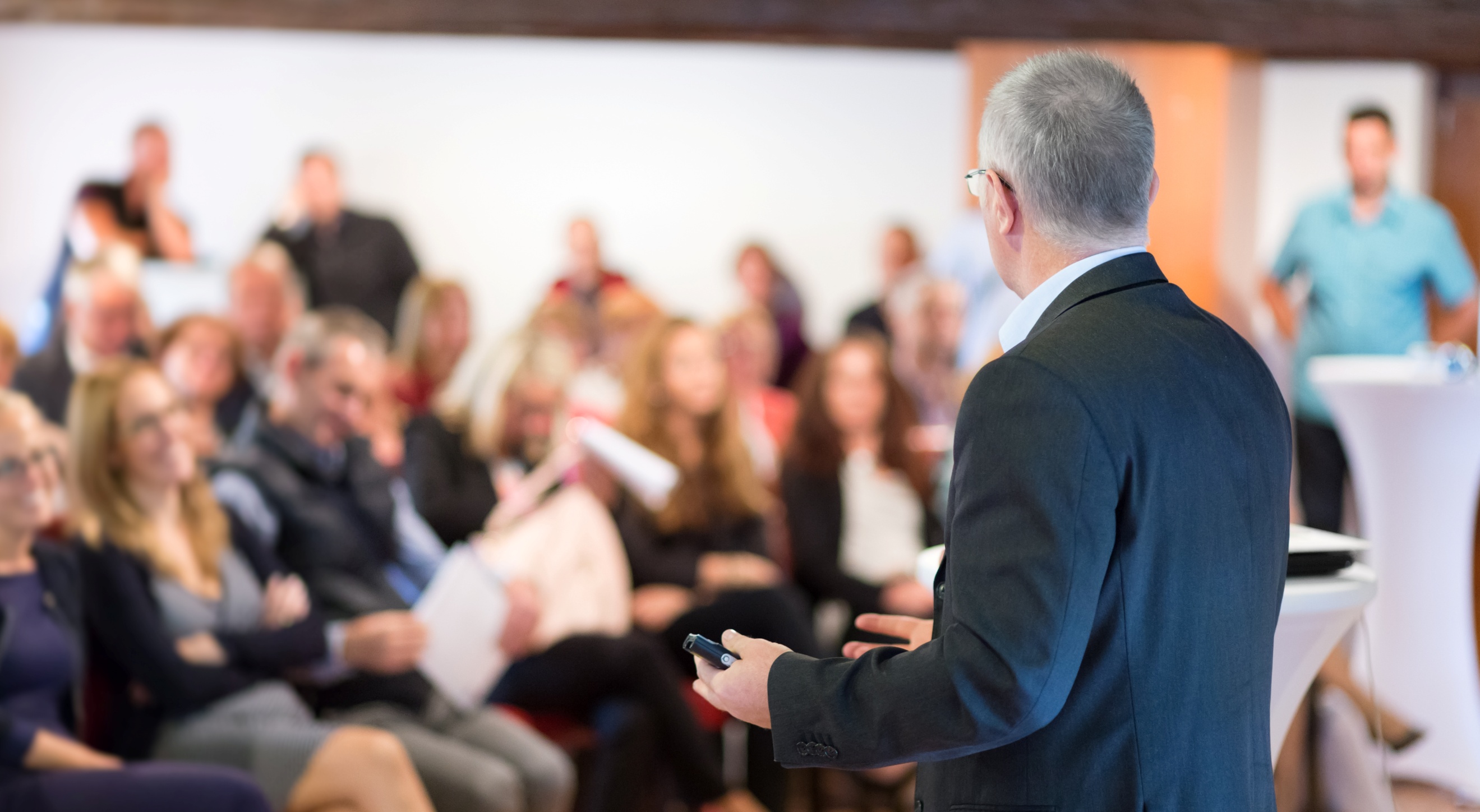 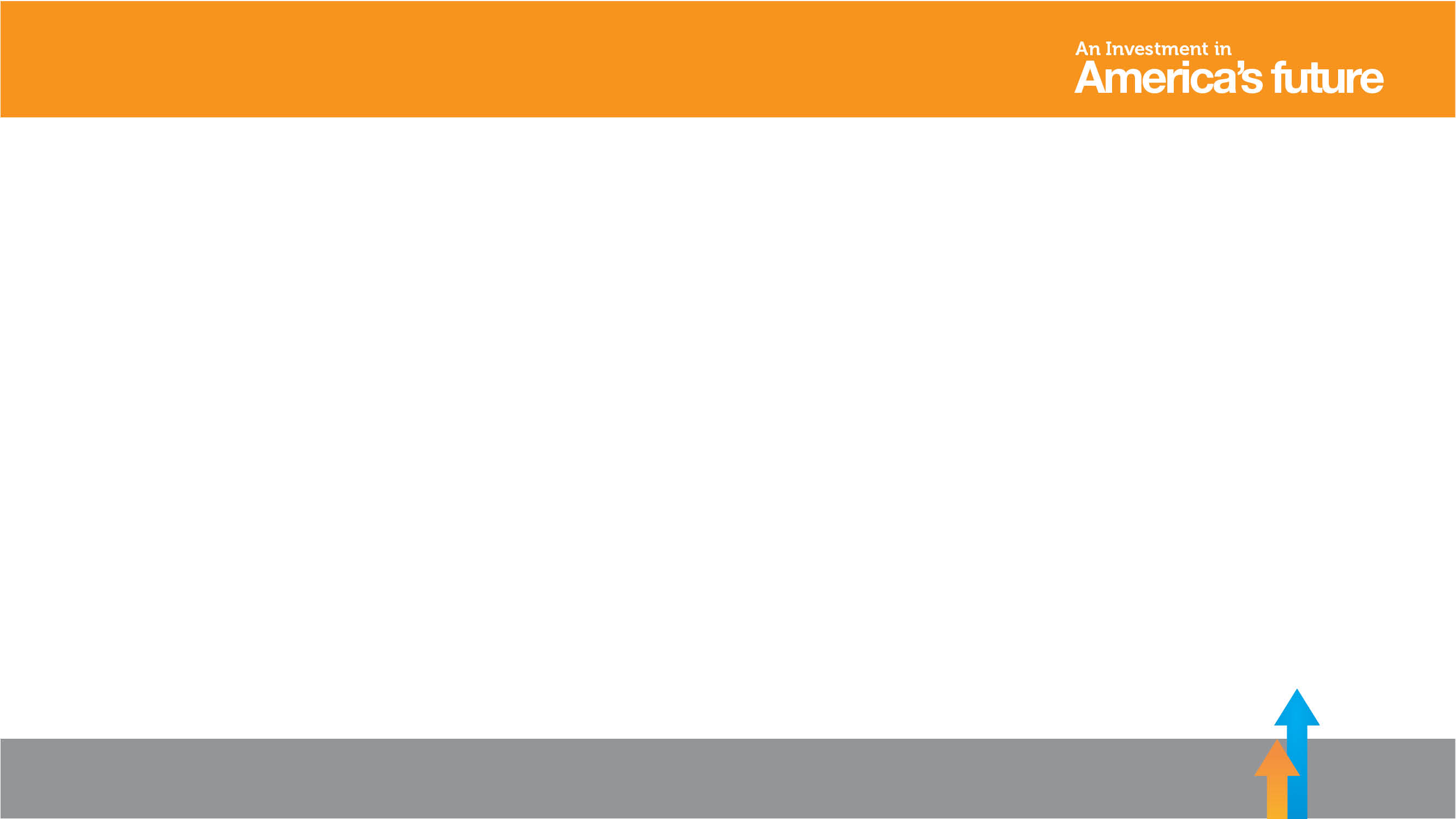 Visual Demonstrations
Are there classes that can be demonstrated such as students learning a new skill set in CTE? 

Can you host “mini classes” on various topics to give adult learners an actual experience of what you do in classes? 

Is there something interesting that would provide a visual opportunity to showcase classes via a tour of the school or a particular class? 

Could you set up Information Stations with passionate instructors that share information about their classes?
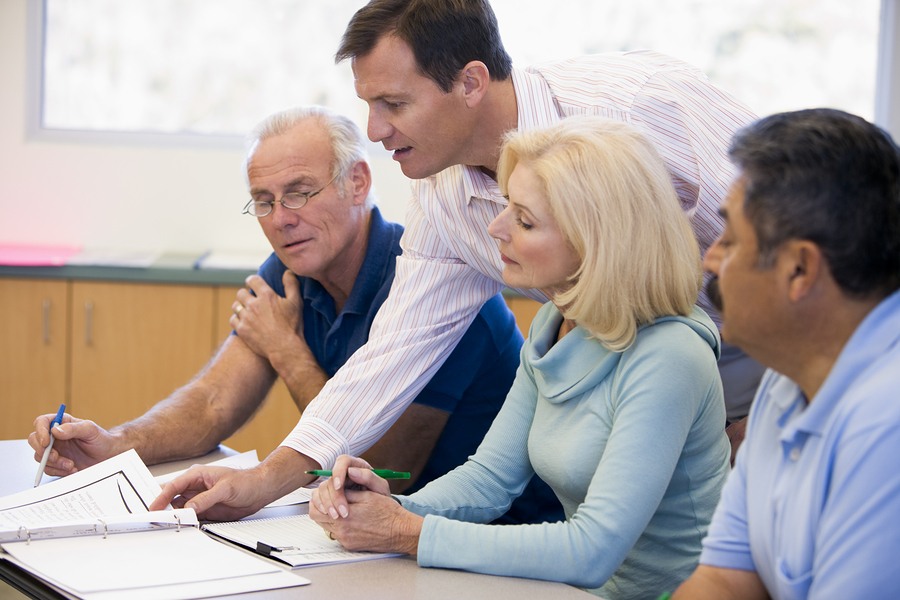 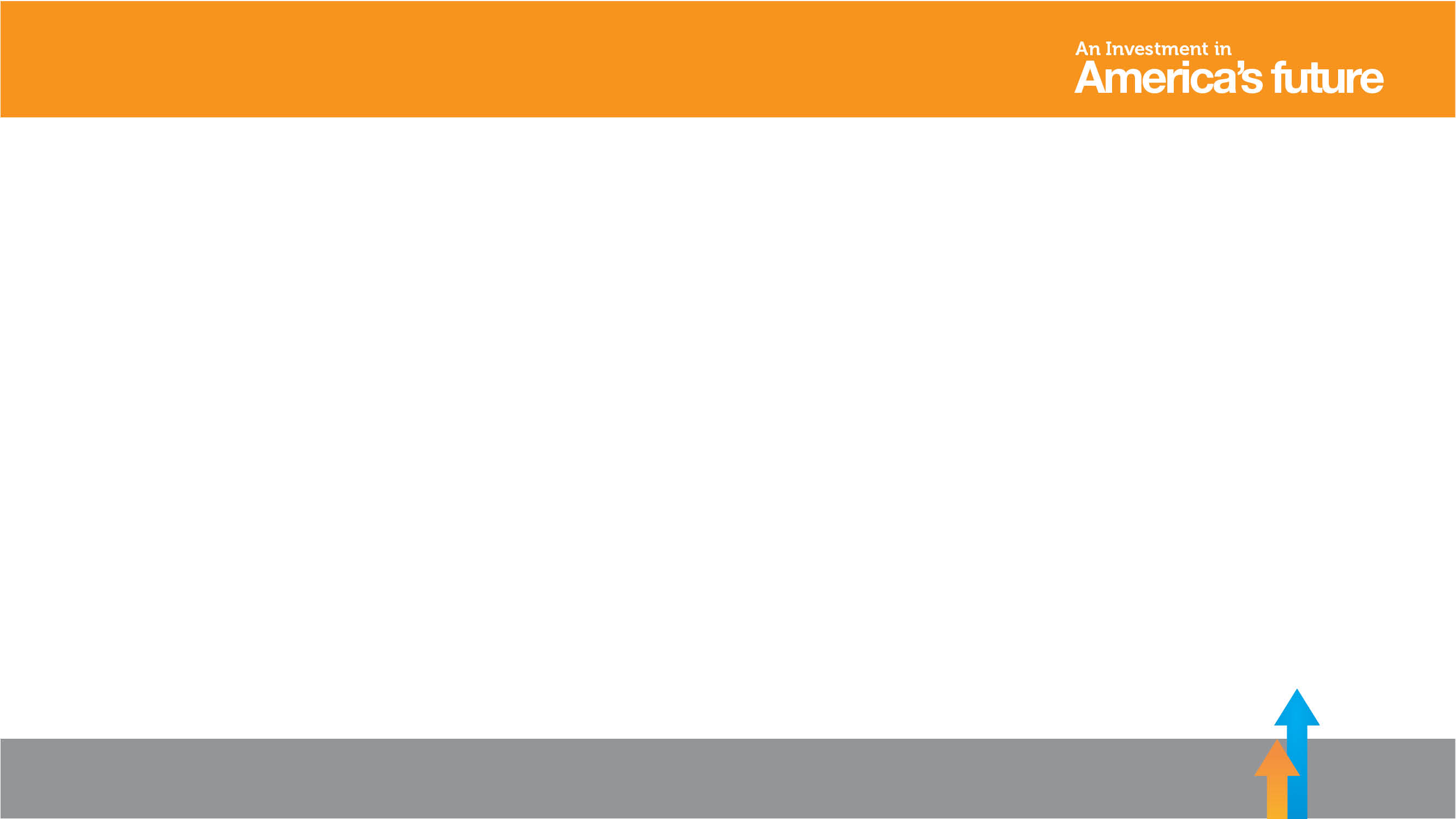 Guest Speaker: Events in Action
Diane JacksonAdult Education Instructor and Ambassador Coordinator
Queen Creek School District Adult Education Program
Queen Creek, Arizona
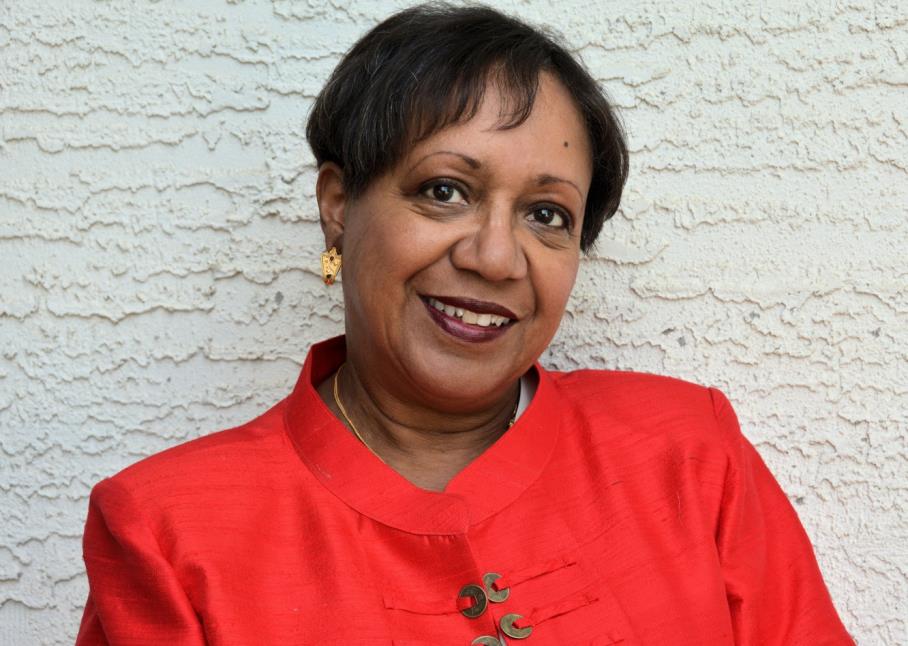 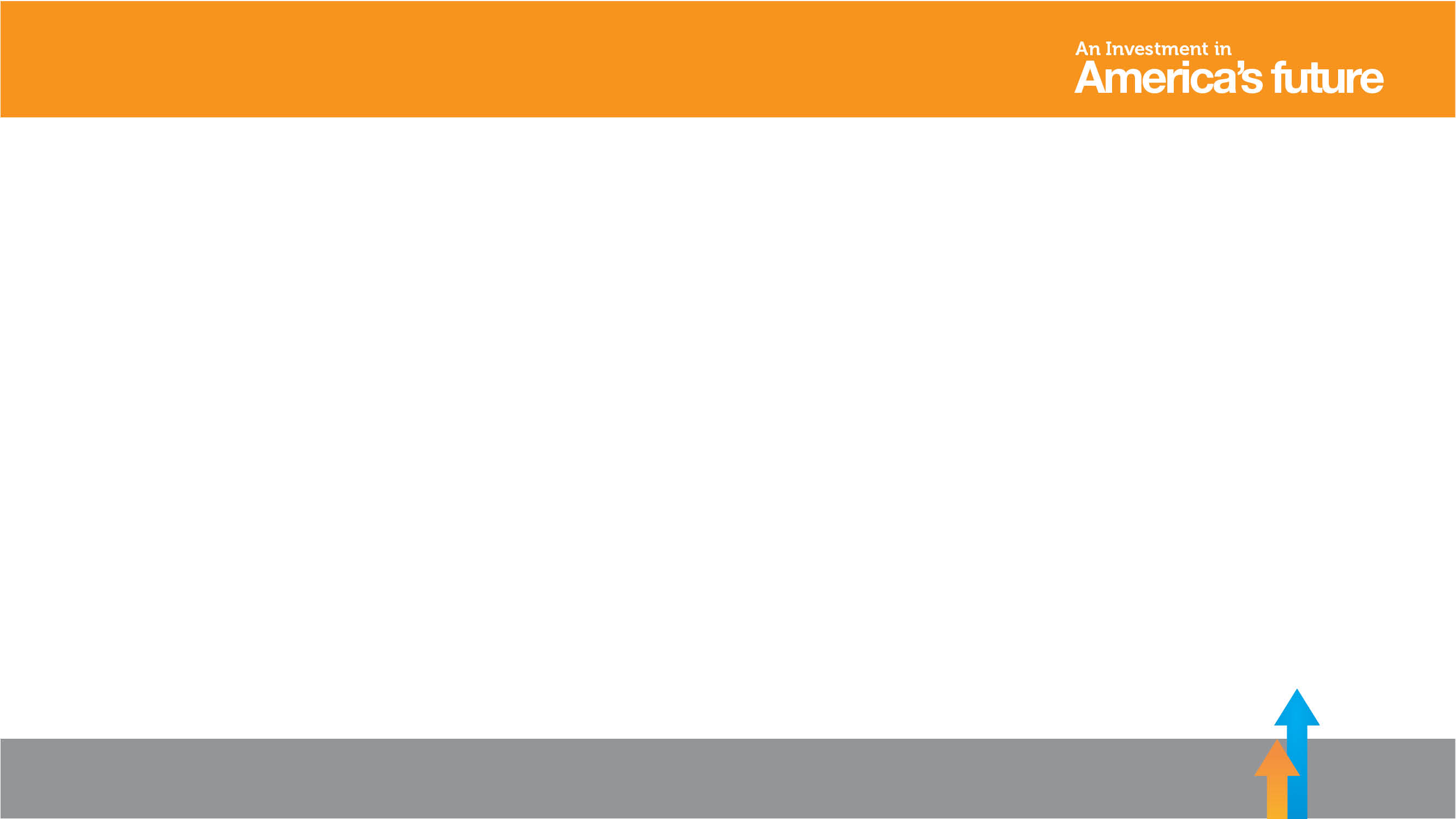 Stakeholder Event Examples
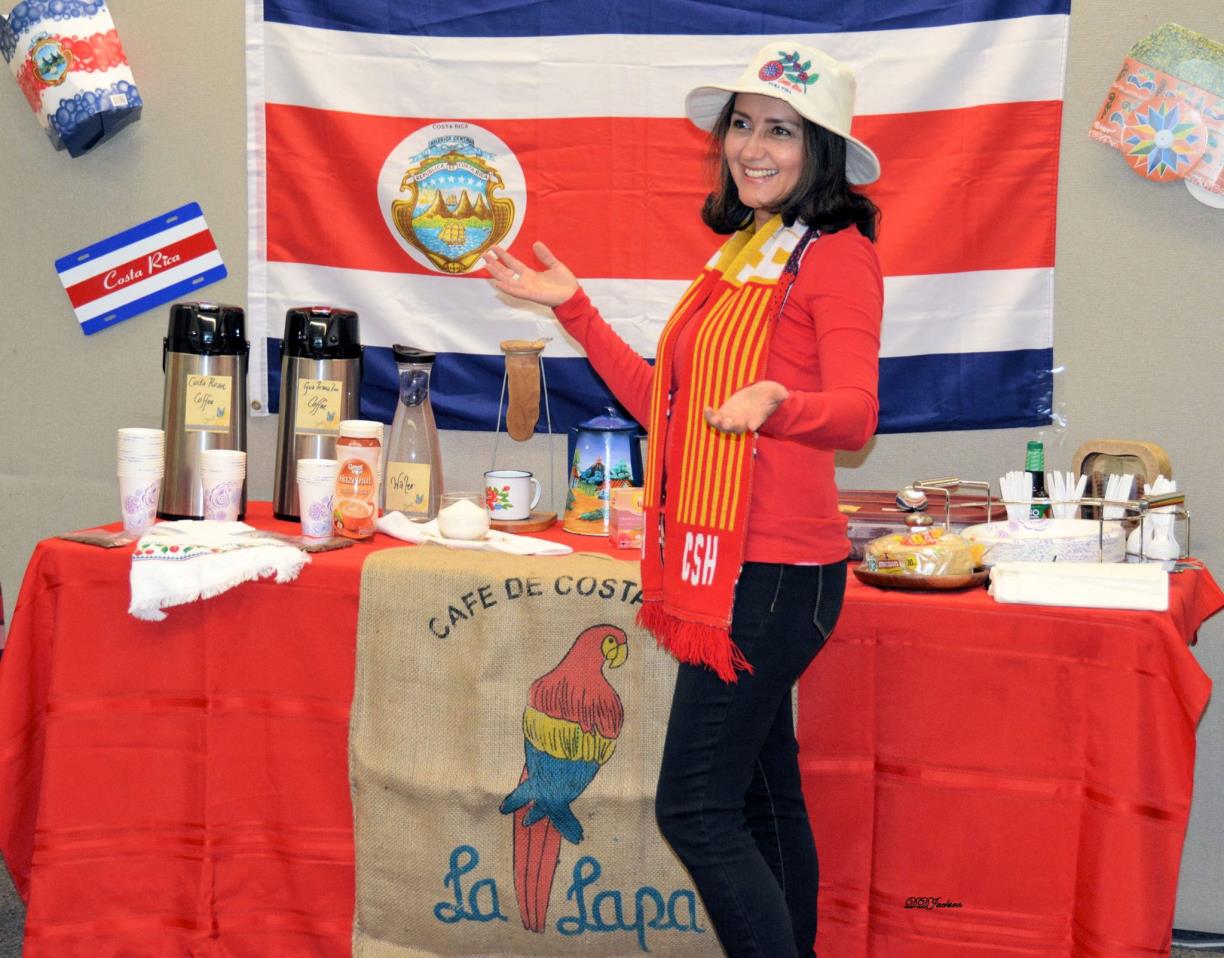 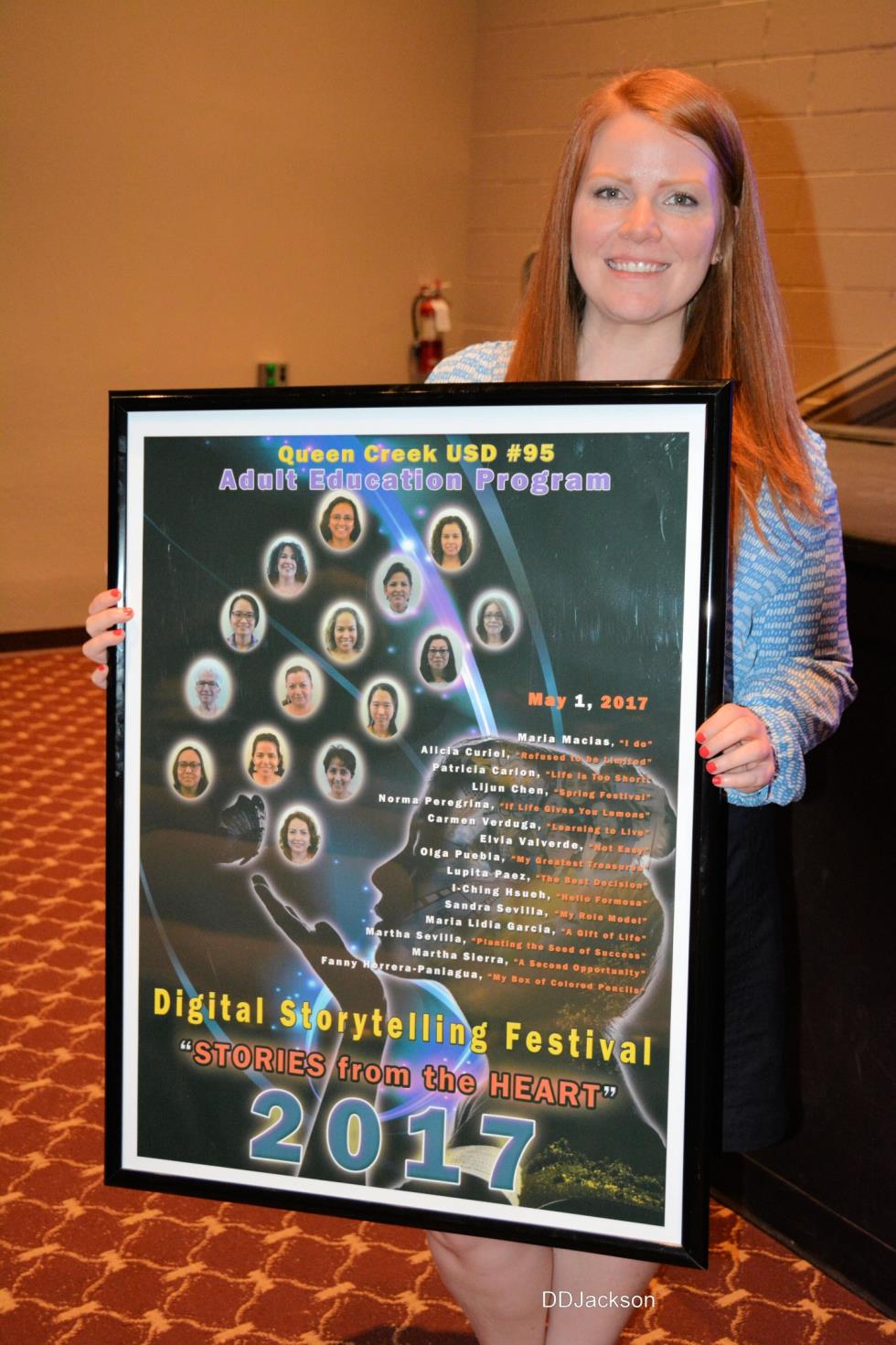 International Day
Film Festival Event
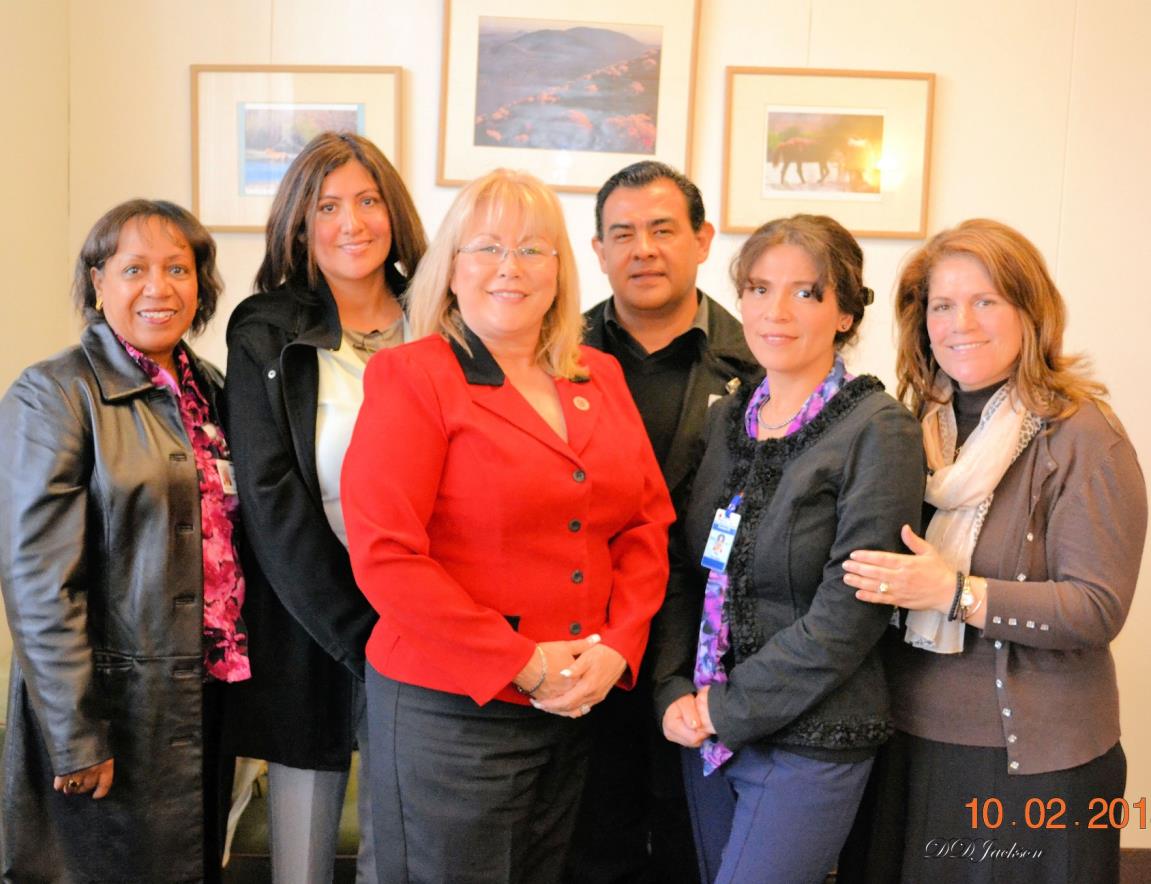 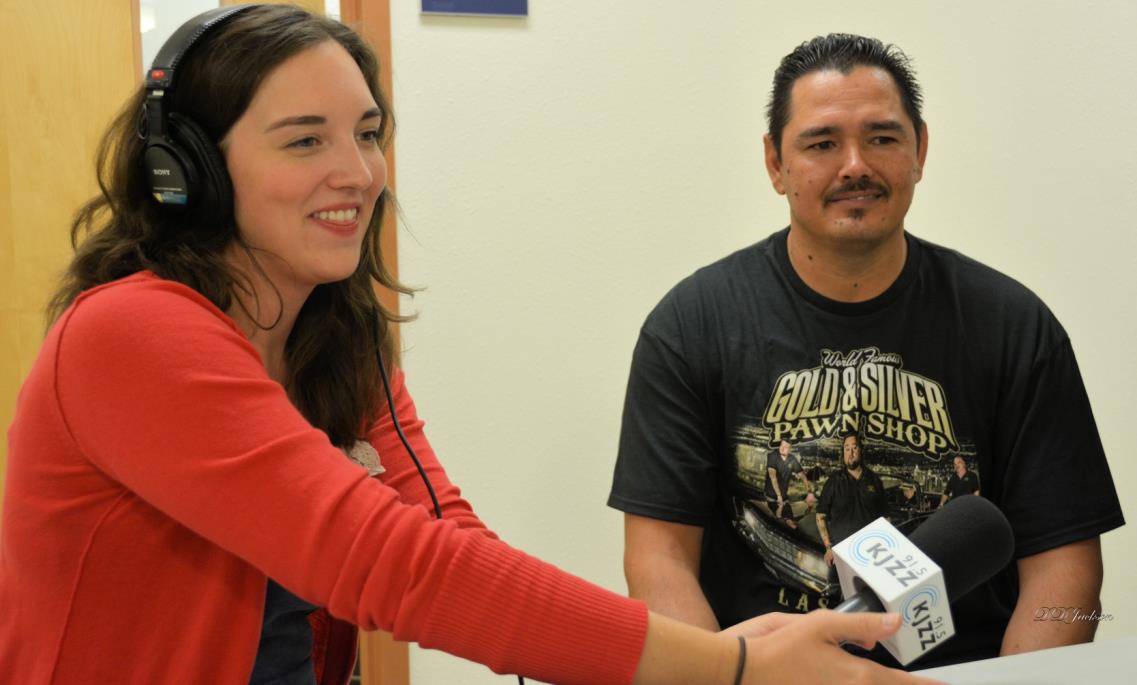 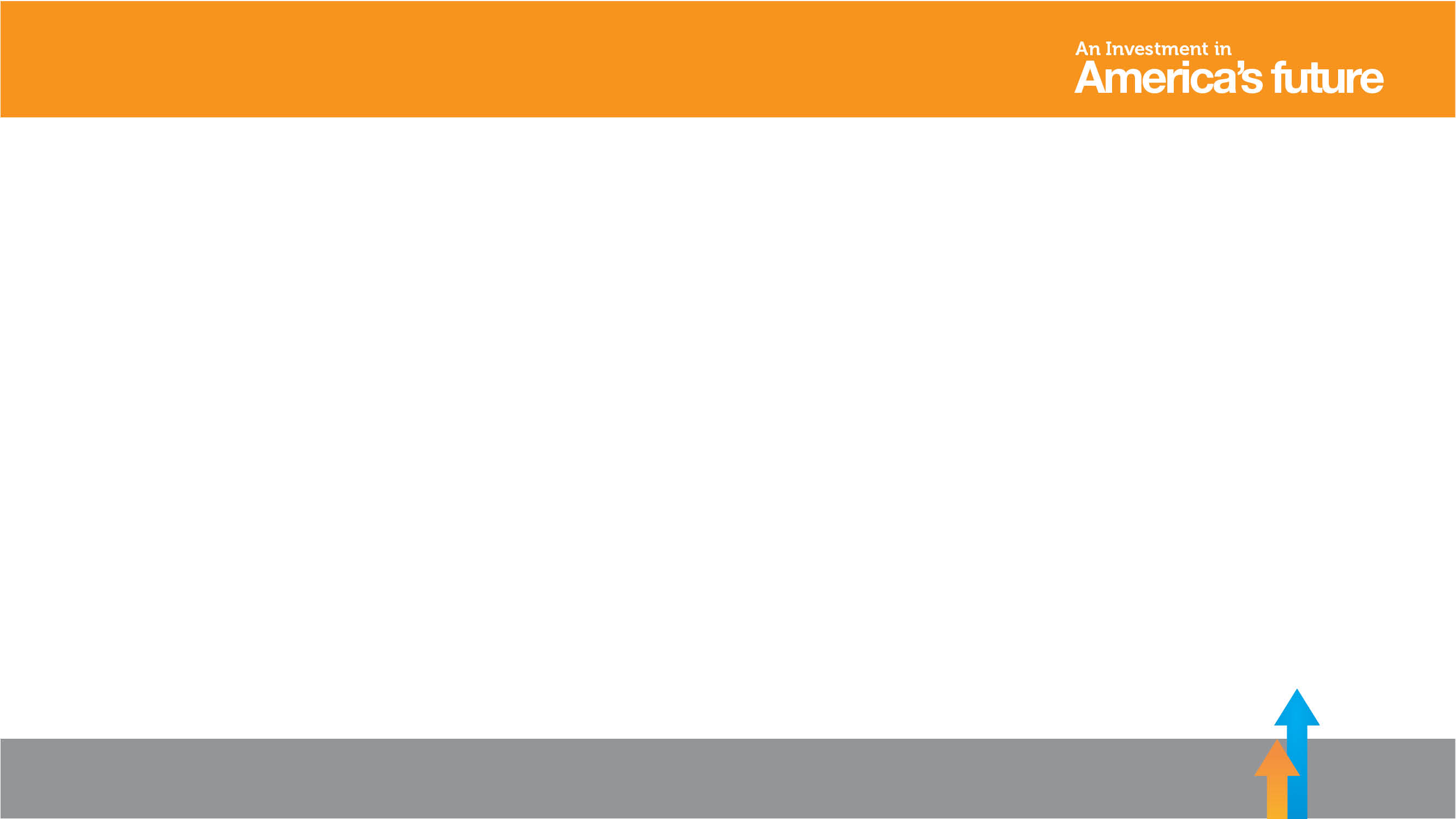 Stakeholder Analysis
Make sure you conduct a Stakeholder Analysis

We like to be certain we reach out to all of them—policy makers, community members (including families), elected officials, the business community, and the media

Relationships count
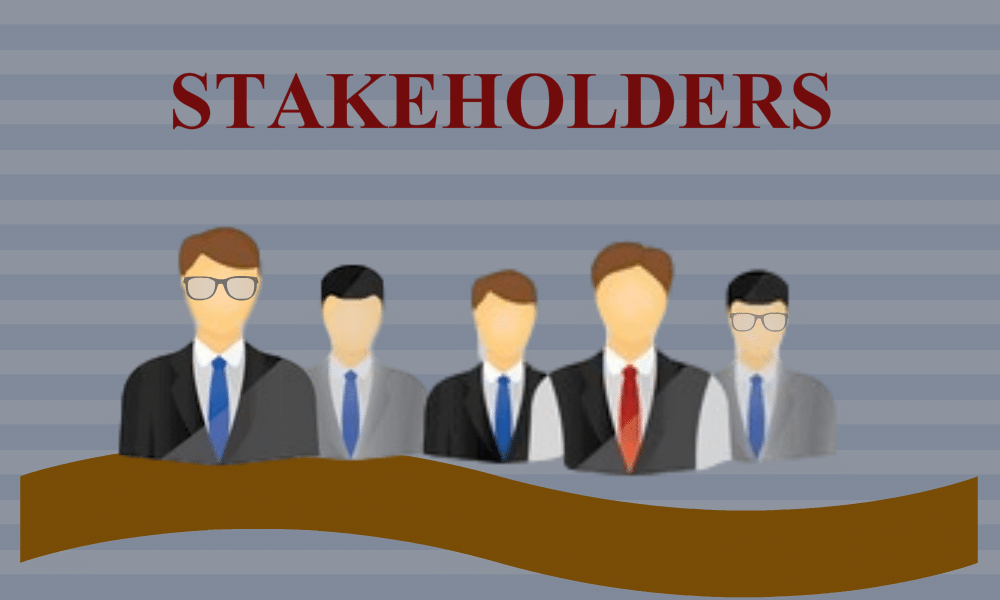 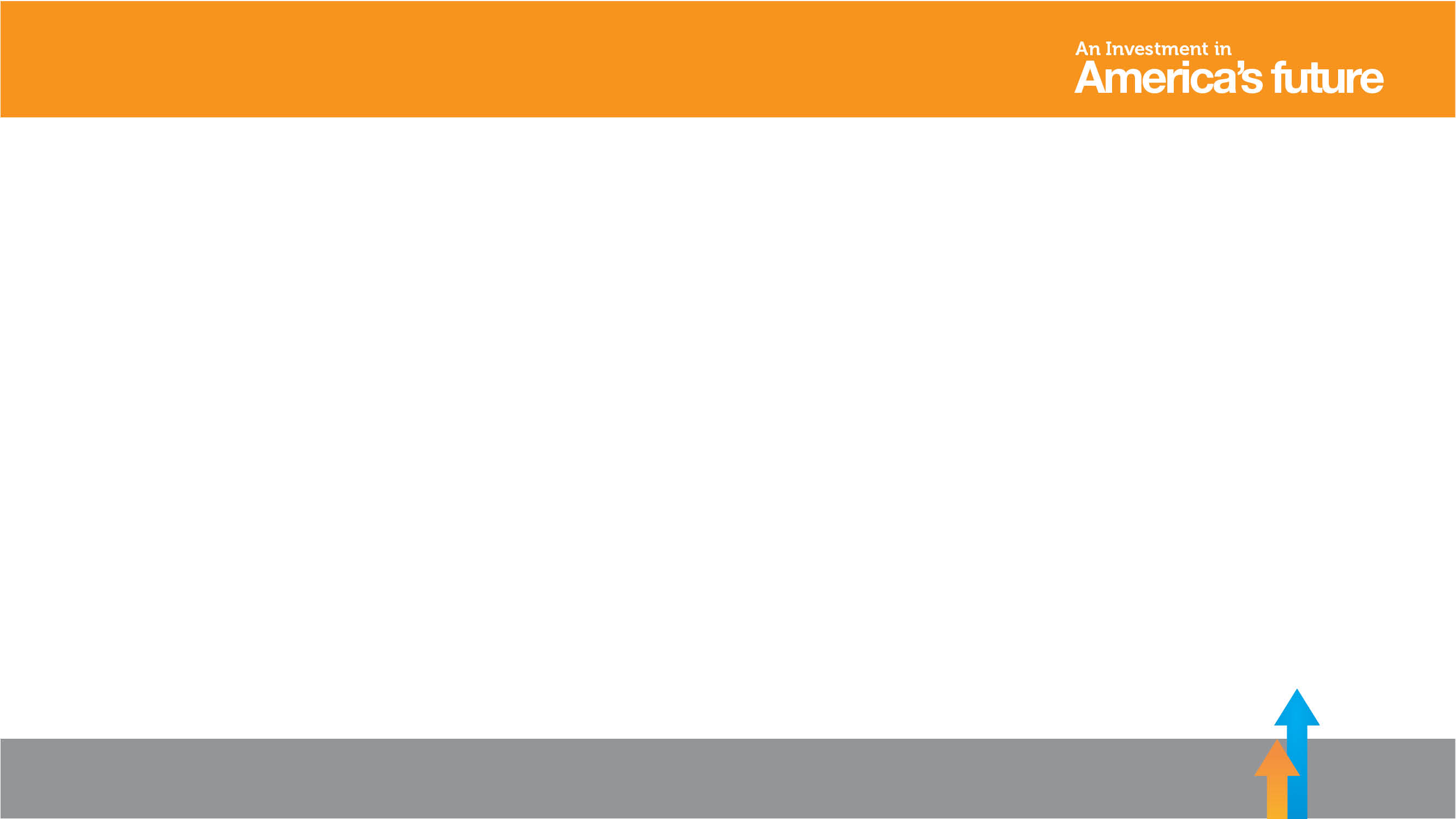 The VIP Treatment
Acknowledge VIPs for attending: Legislators, Funders & Executives

Legislators tell us they love visiting programs, especially when there are no expectations

If there’s going to be a crowd at your event, it’s an opportunity for legislators to mingle with their constituents and/or receive acknowledgement

It’s an opportunity to inform everyone about adult education
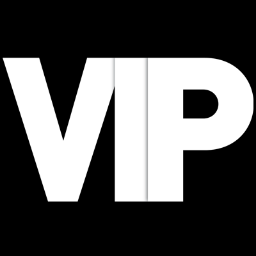 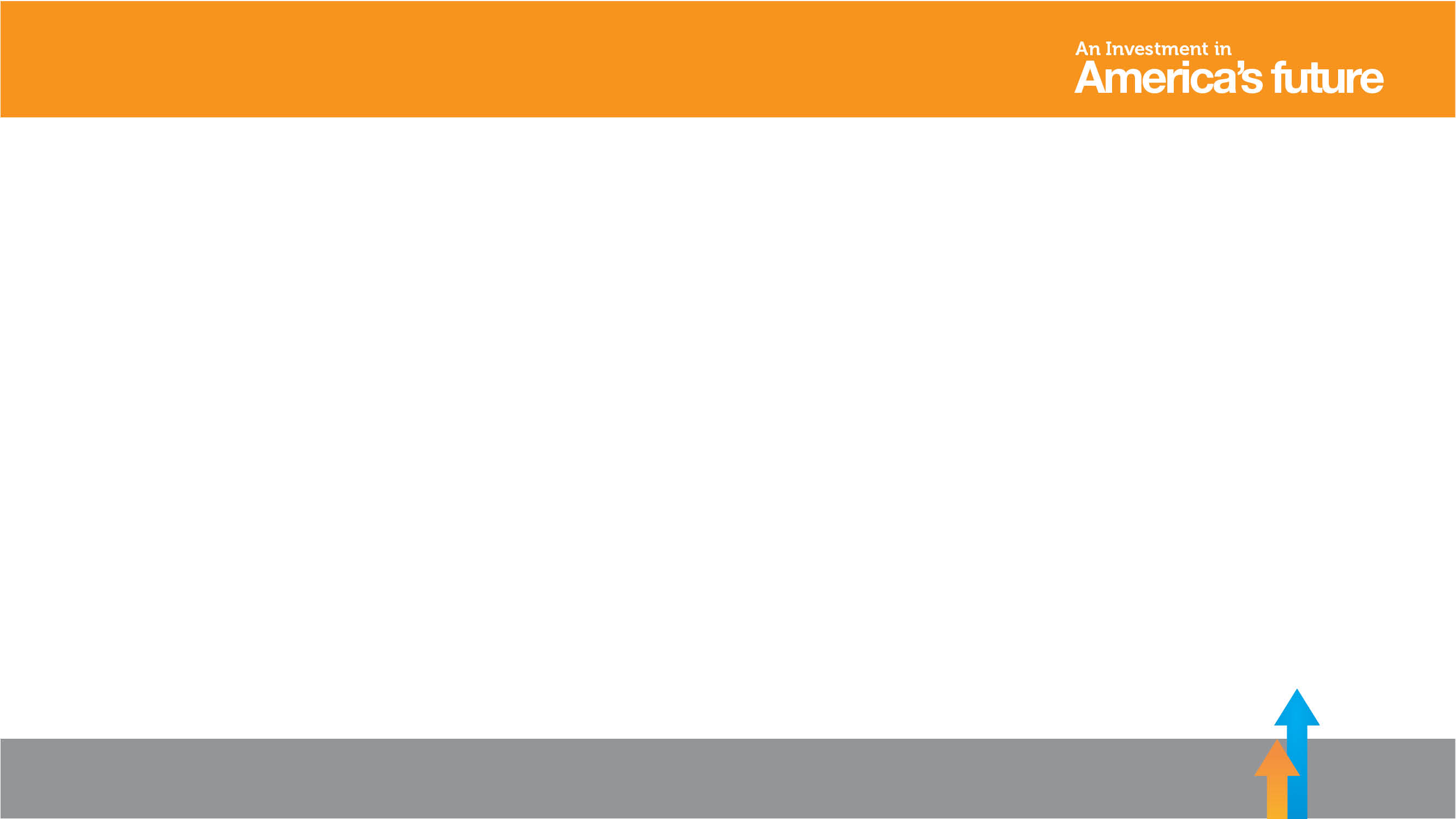 Let Your Students Shine
Let them lead tours

Showcase their work/accomplishments

Publically acknowledge their accomplishments 

Students hold the power to influence stakeholders about the value of adult education
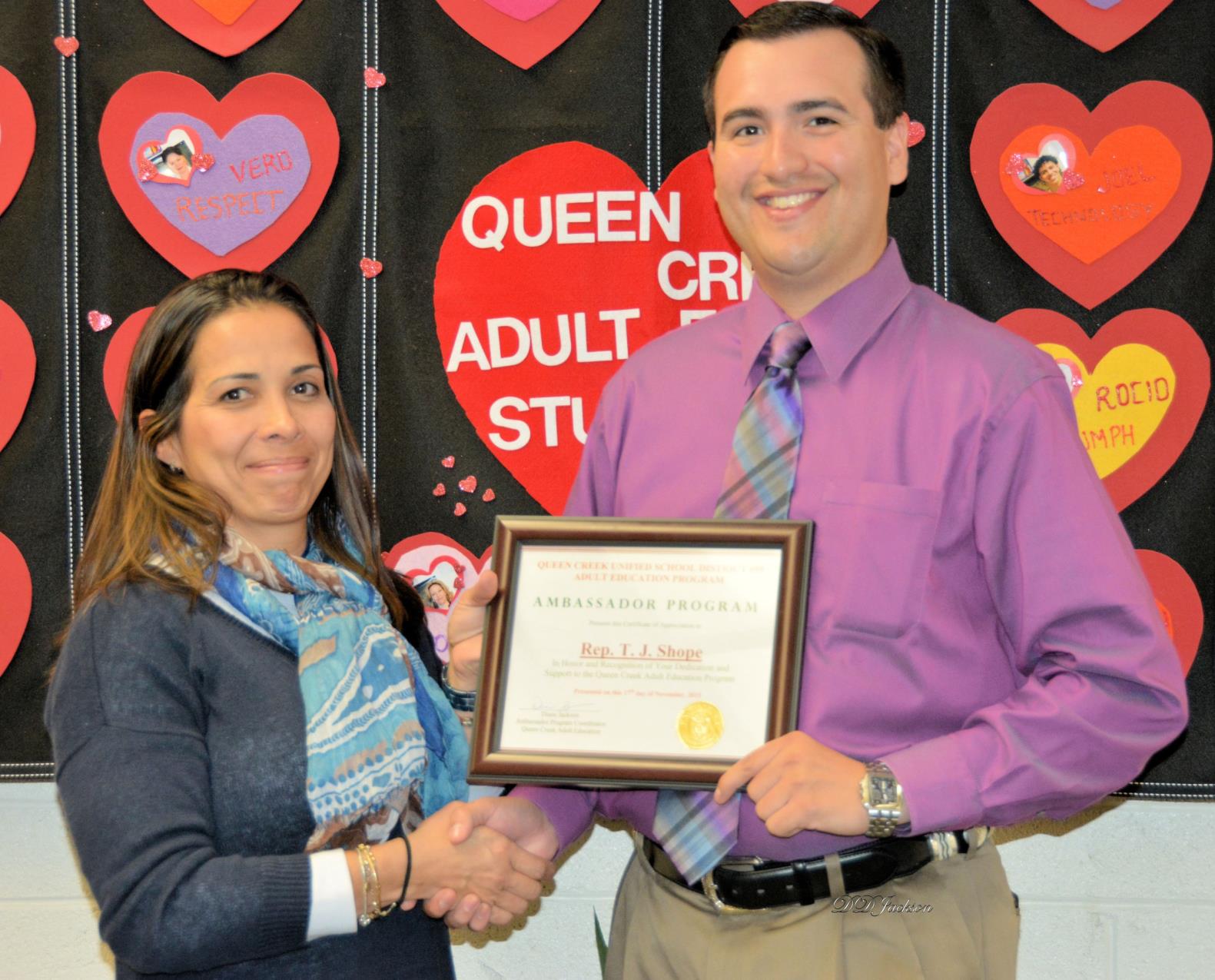 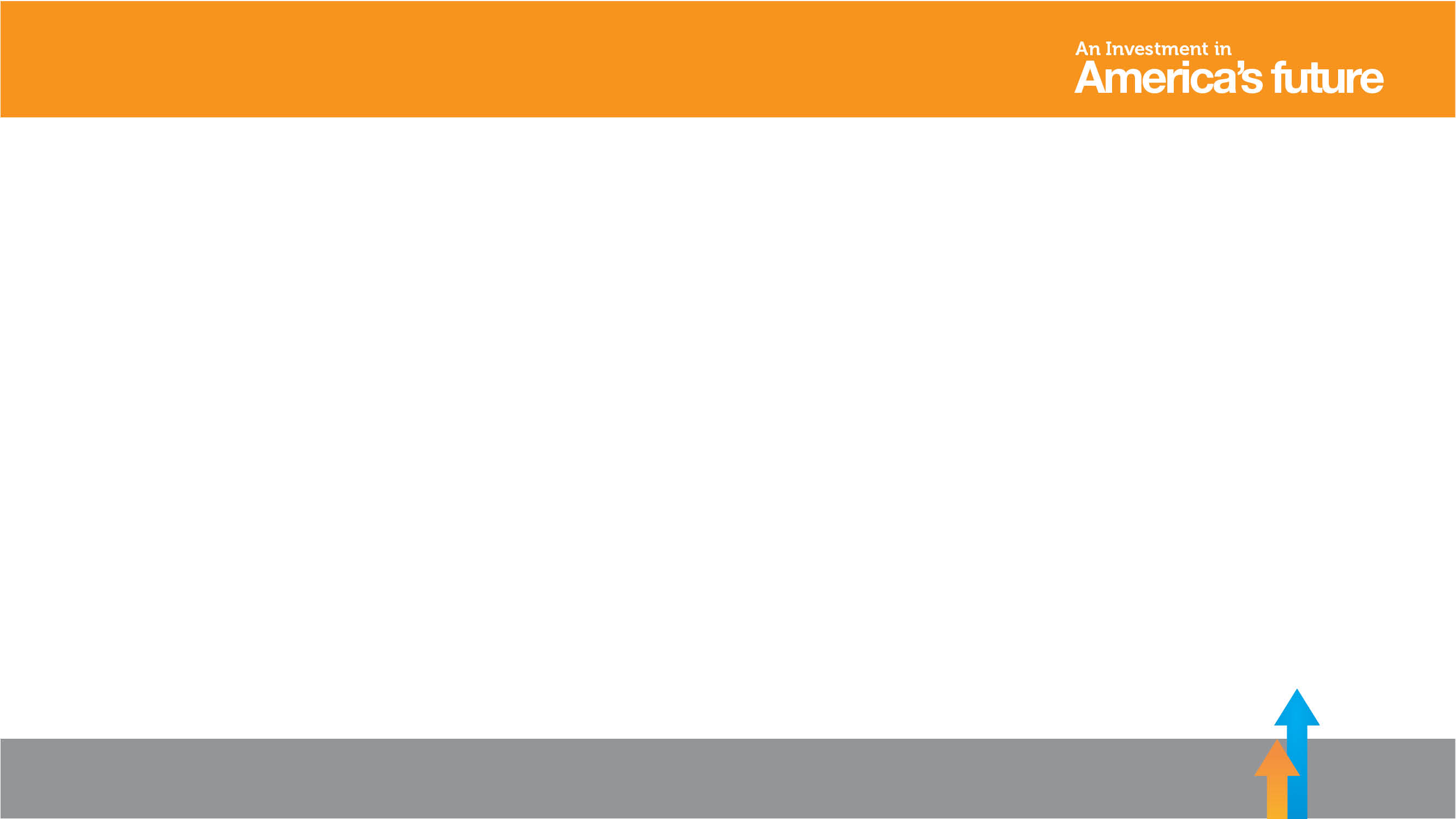 Promote, Promote, Promote
Send a media release to invite the news media

Send media releases to elected officials, even after the fact. 

Someone in their offices will look at them. 

The more hits, the better. (That’s why we’re on a first-name basis with secretaries and assistants!)

Use social media
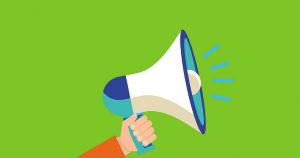 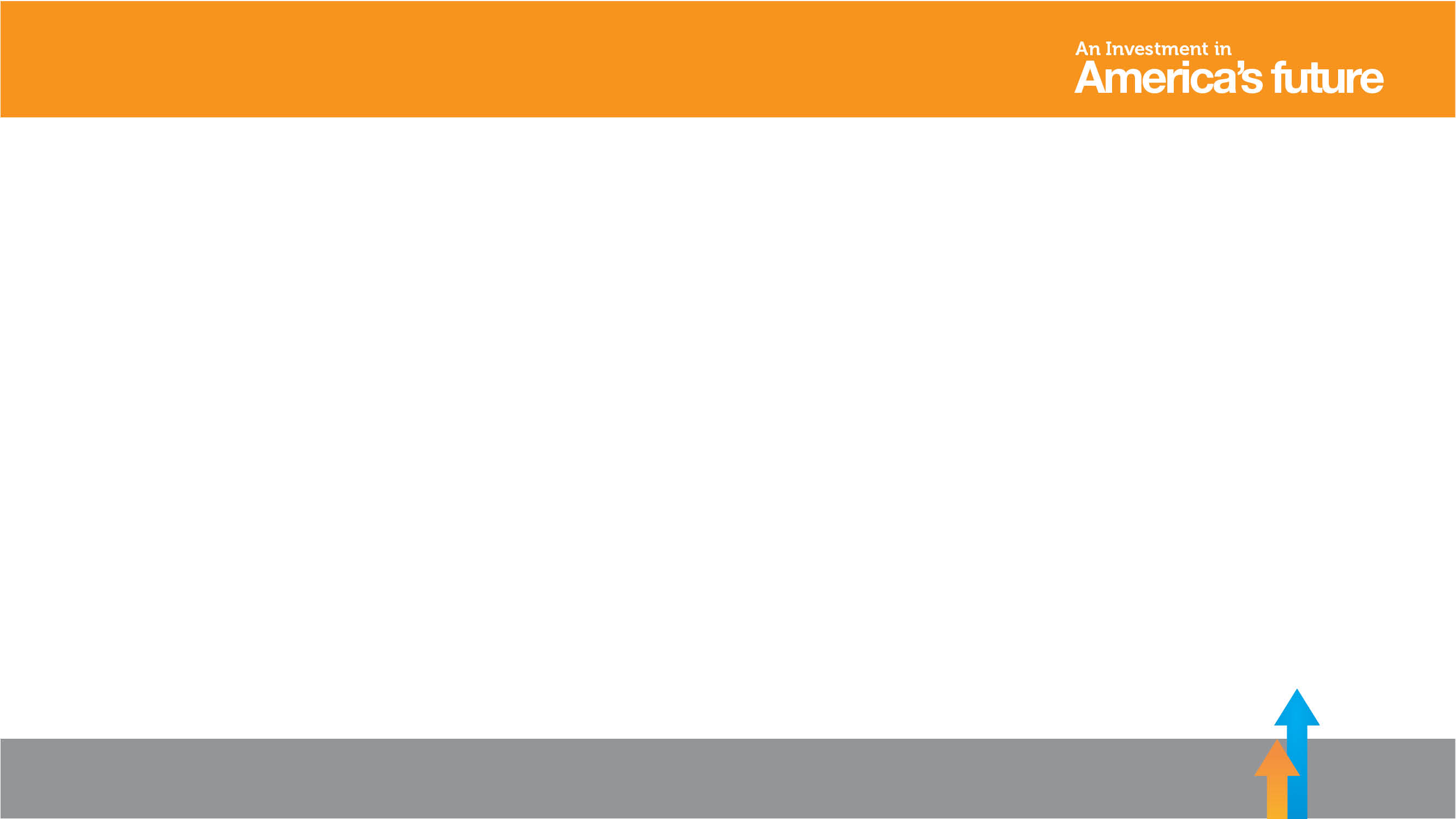 Event Promotional Strategies
Sponsorships

News Media 

Cause Marketing Strategies
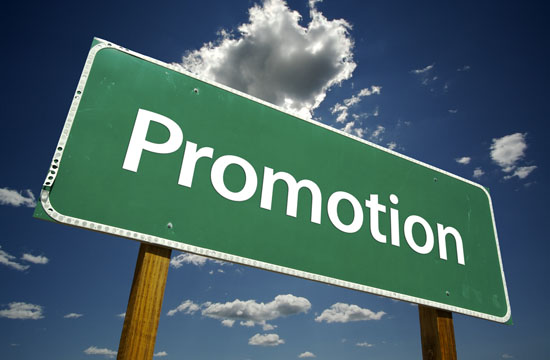 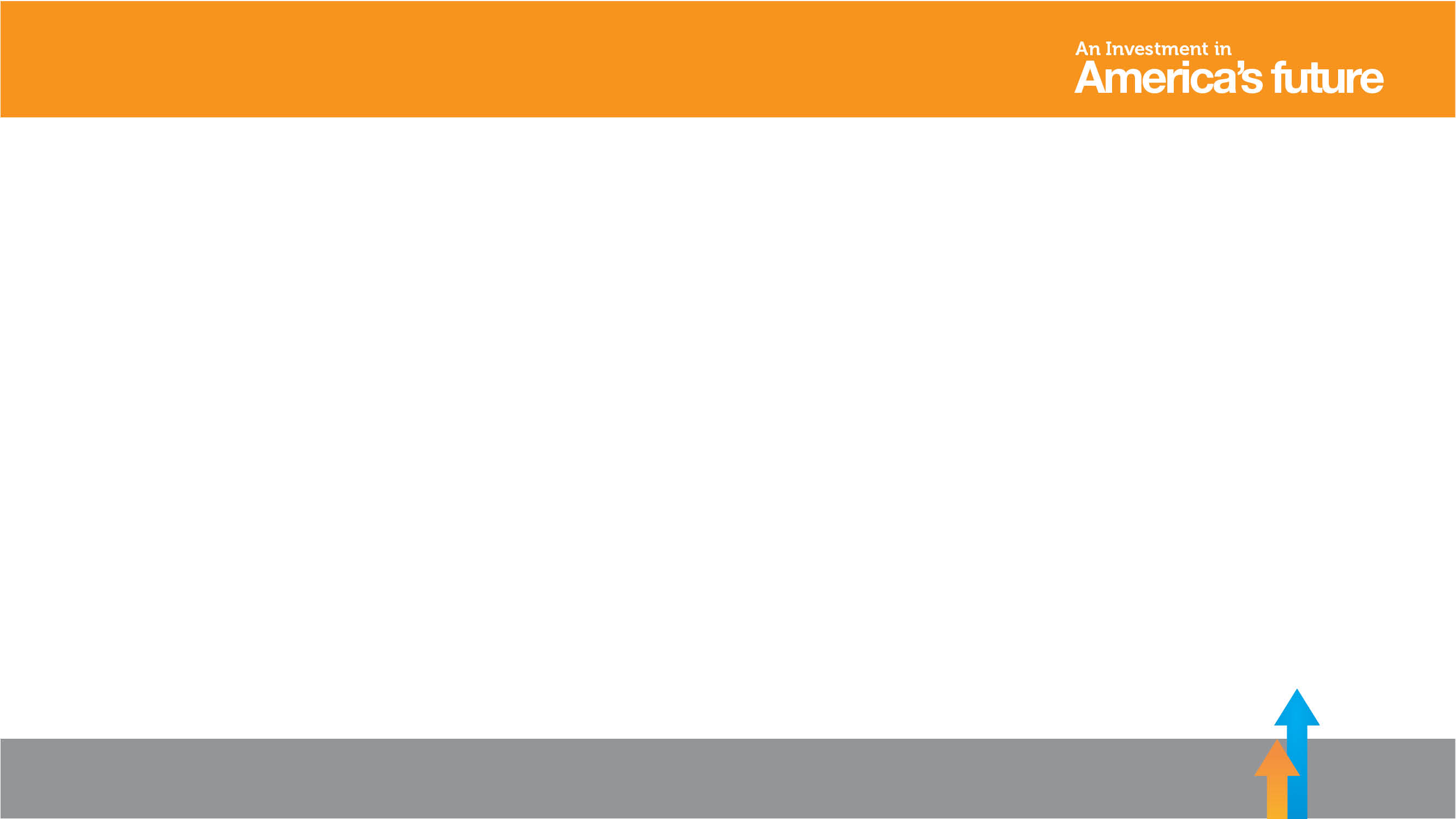 Consider Sponsorships
Sponsorships can get you in touch with potential new employer partners.

It allows employers to have promotional opportunities to showcase their brand & demonstrate “good corporate citizenship”.

Providing a way for company employees to “get involved” increases likelihood of sponsorship.
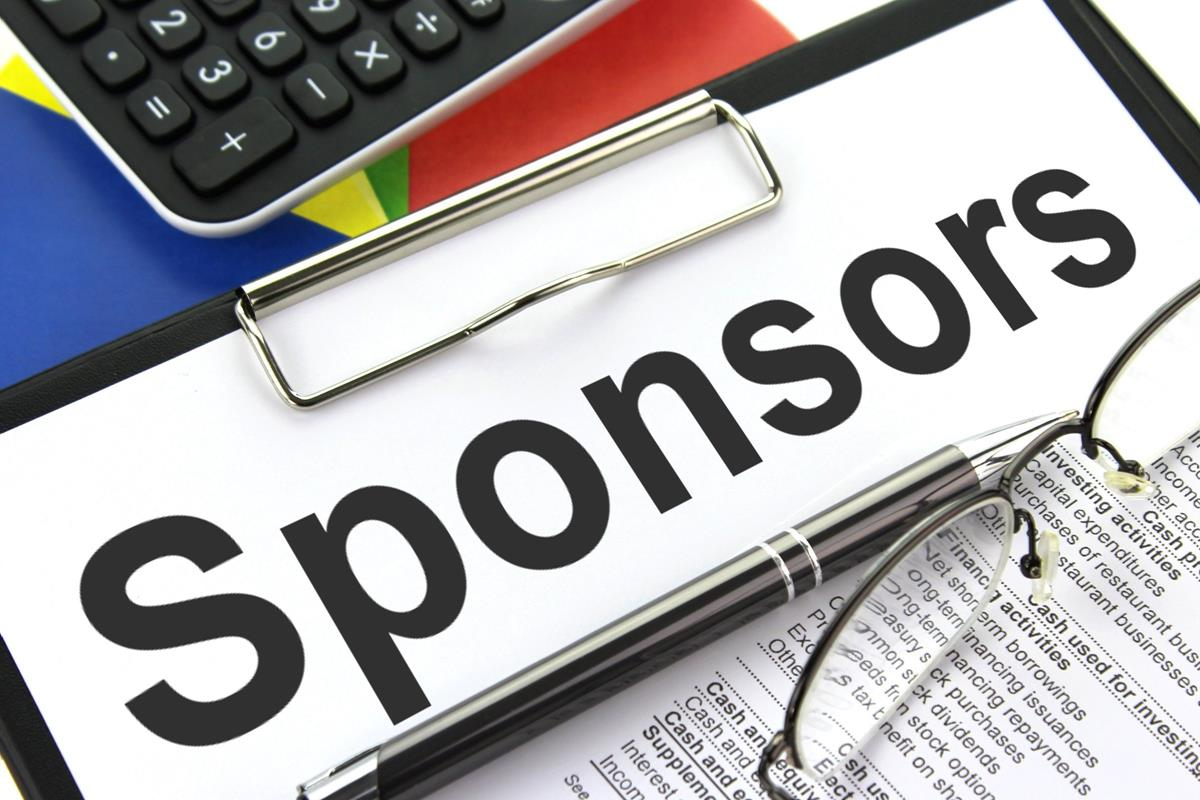 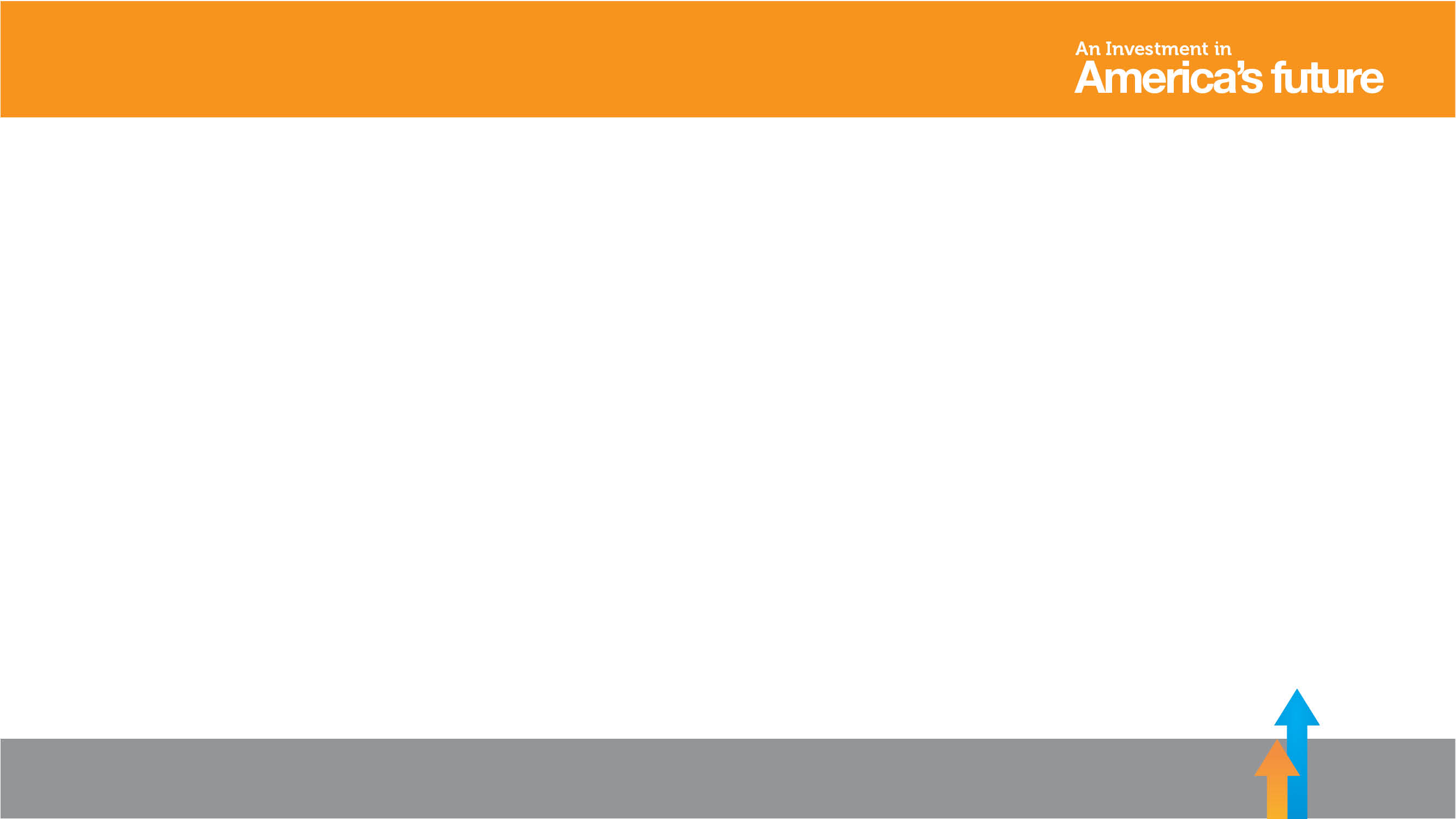 News Media Engagement
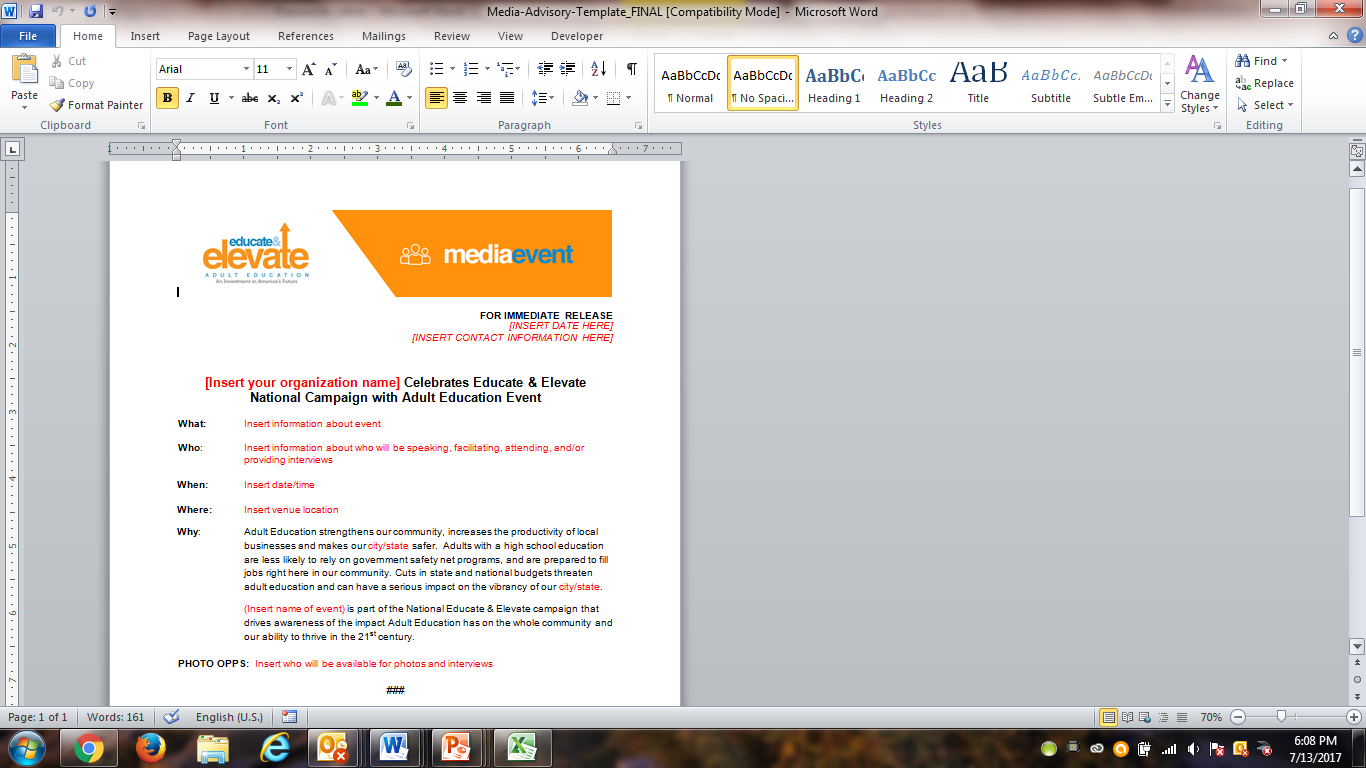 Use the Media Advisory to invite the media to your event
Focus on the “Why” in the advisory
Make sure to include opportunities for photos & interviews with people involved in your event lineup
Send the Advisory prior to the event & the day of the event with phone call follow up
Include a Media Kit with photos, the Educate & Elevate Campaign Video, fact sheets about your program and a press release
Send a press release post event to media who did not attend
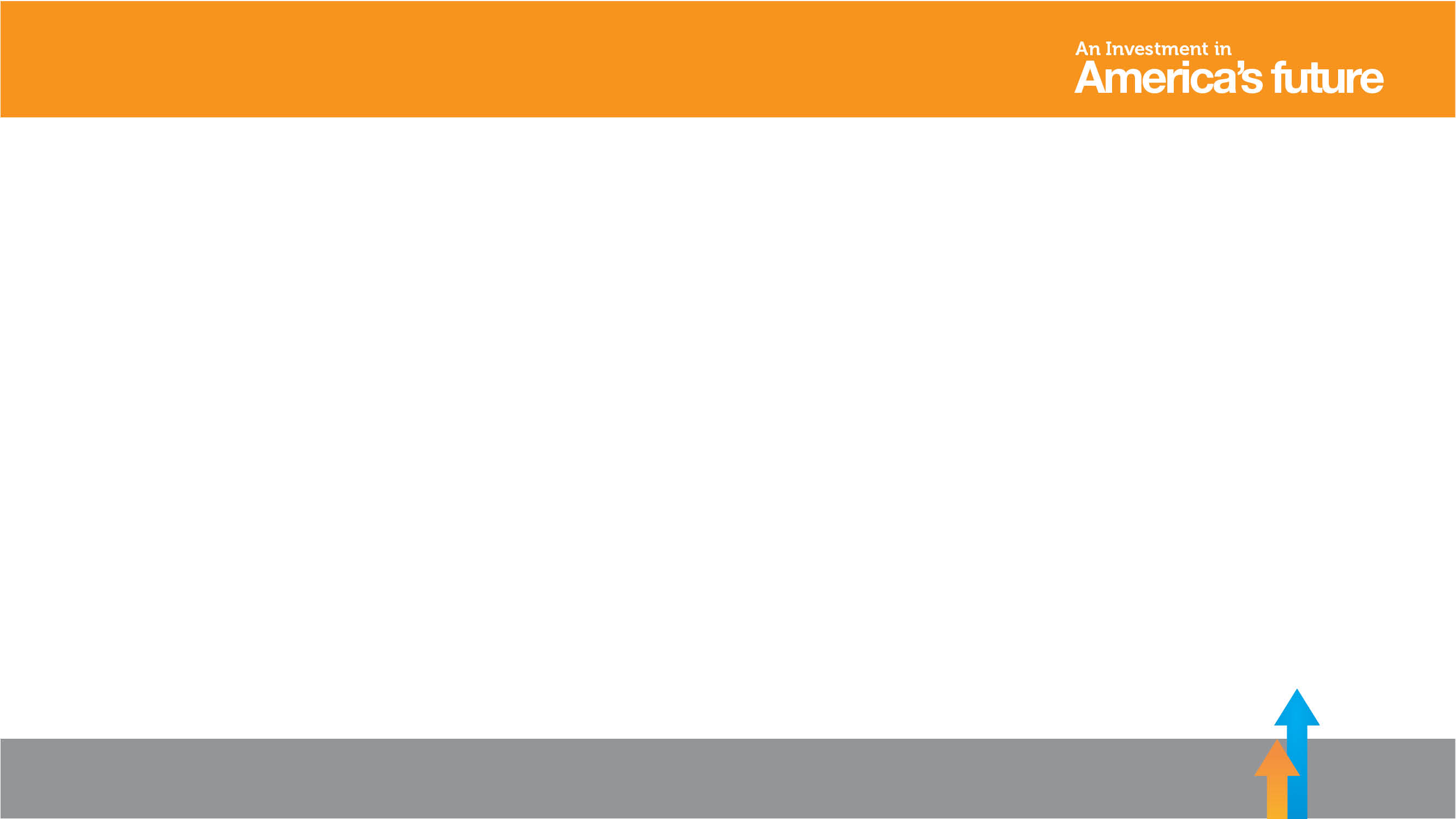 Cause Marketing Strategies
Cause marketing is when a for profit connects with a nonprofit or public sector organization for mutual benefit.
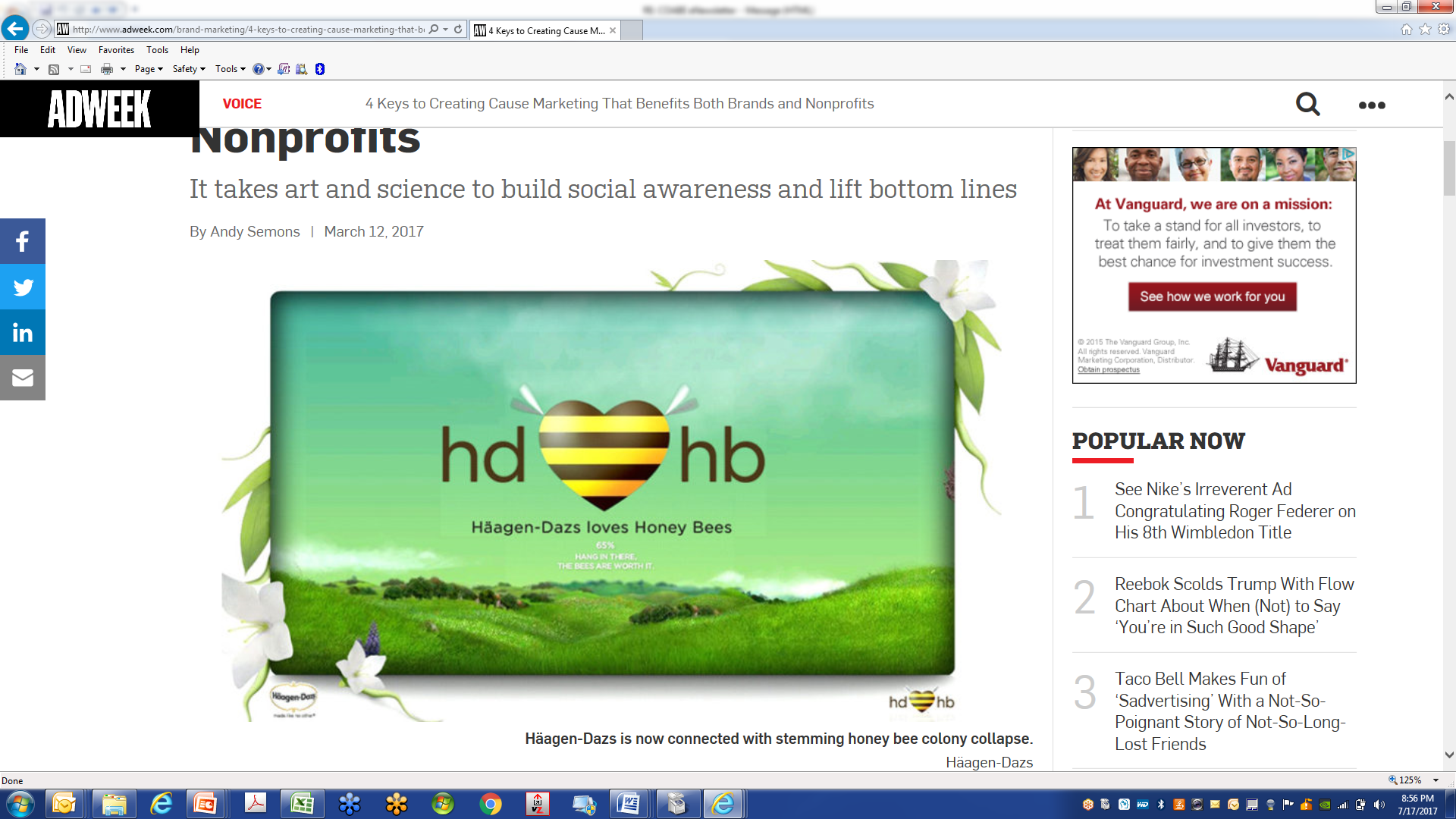 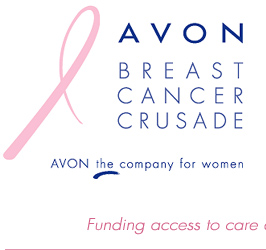 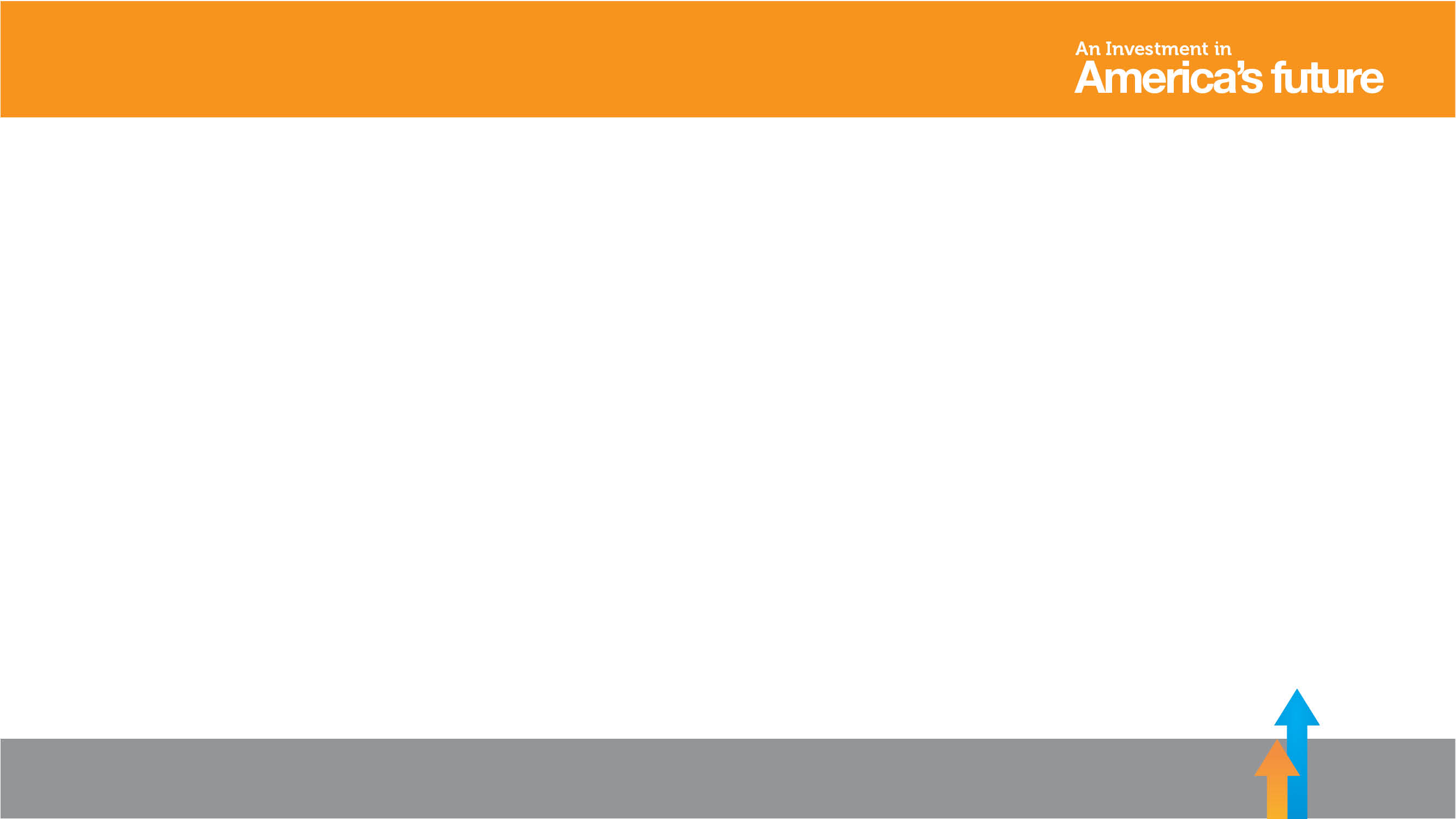 Growth of Cause Sponsorship
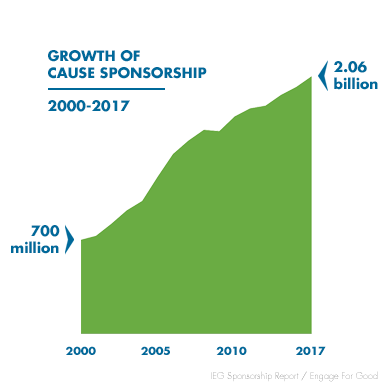 http://prosepad.com/blog/cause-marketing-statistics/#companies
[Speaker Notes: http://prosepad.com/blog/cause-marketing-statistics/#companies]
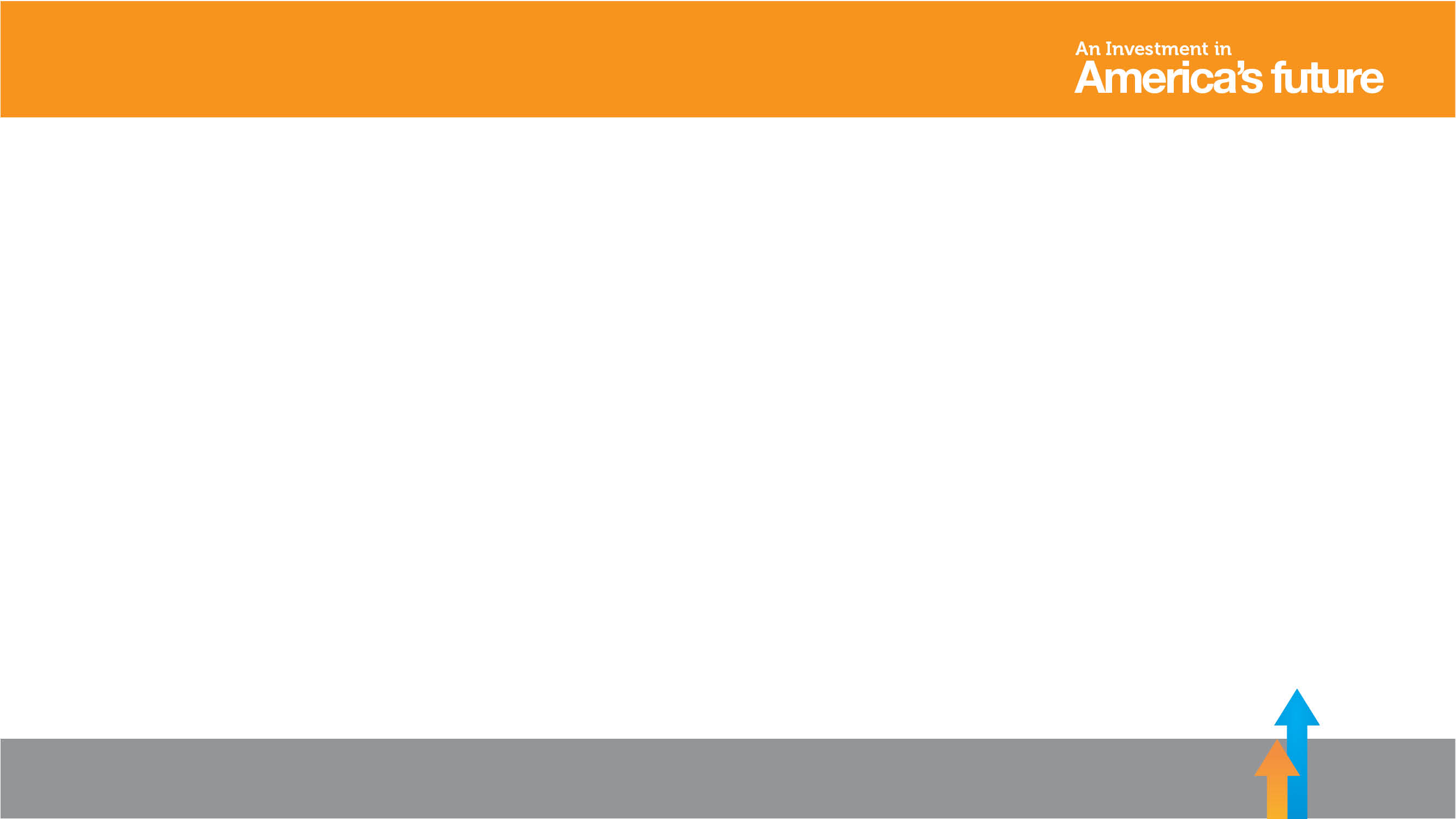 Cause Marketing Statistics
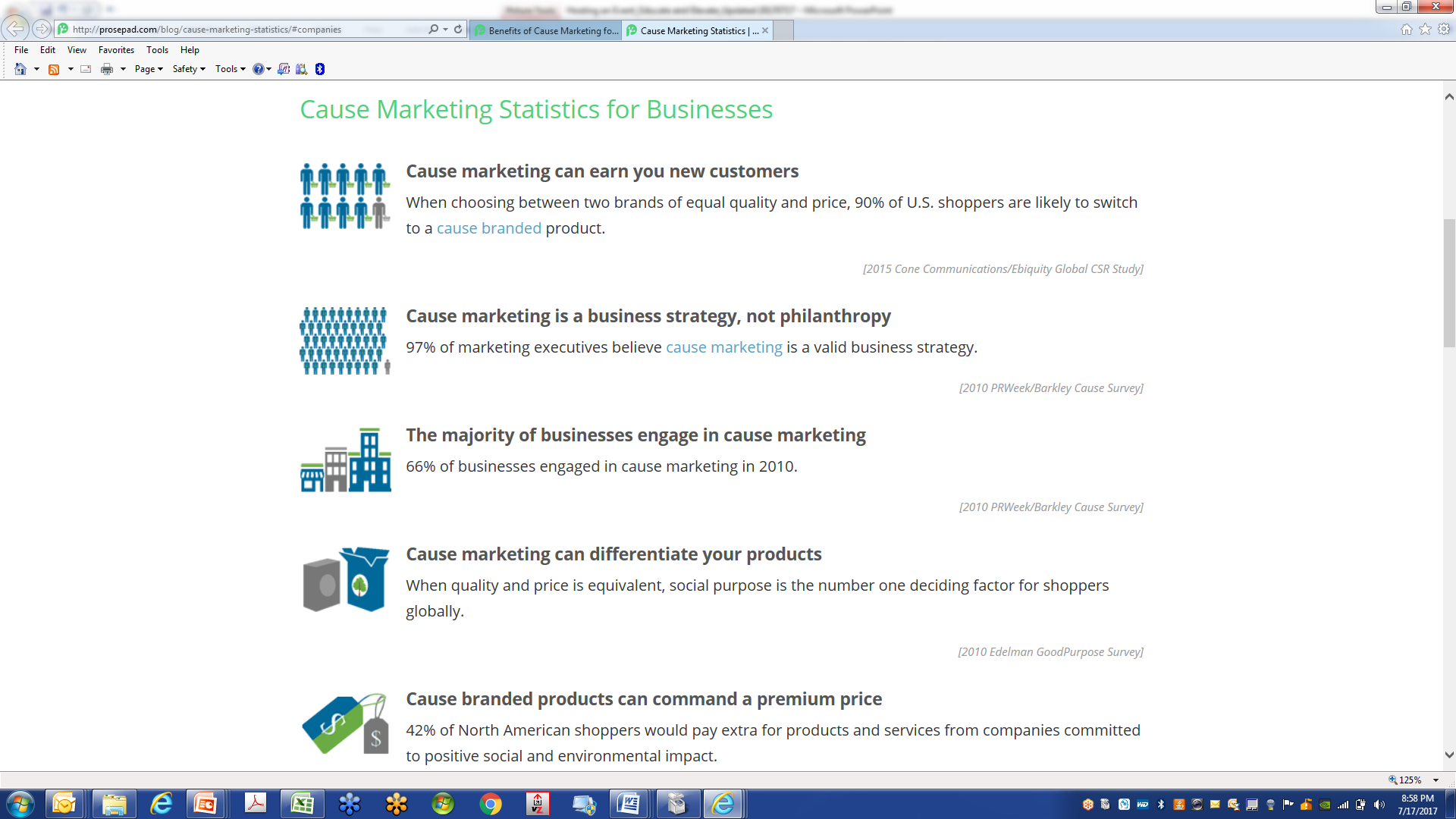 Businesses that support causes win big!
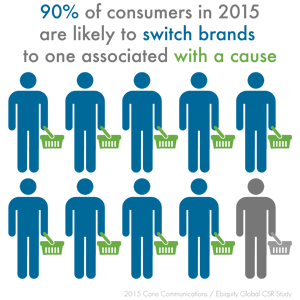 http://prosepad.com/blog/cause-marketing-statistics/#companies
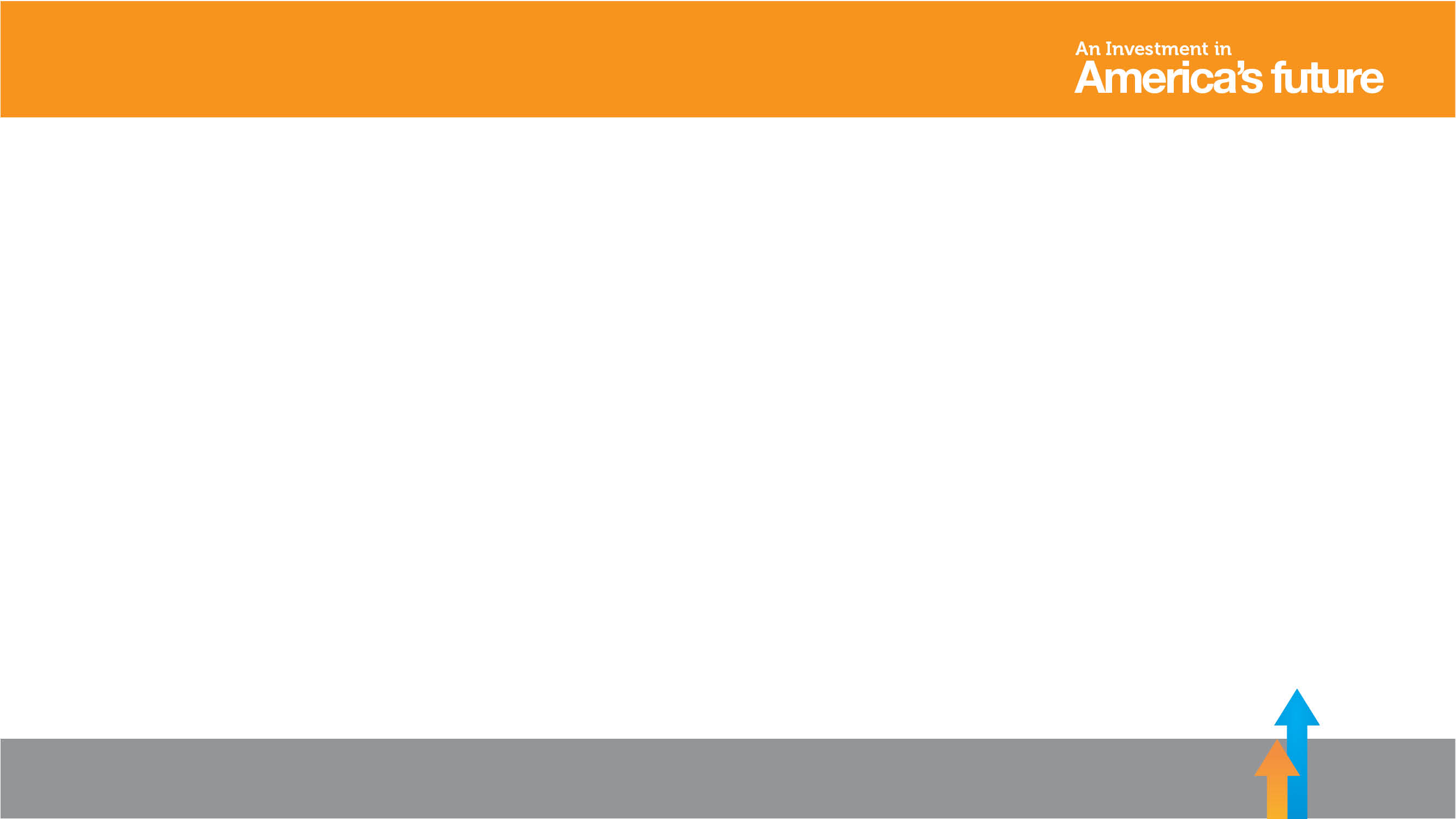 Build a Business Case for Support
Adult Education is a CAUSE! Leverage that for a cause marketing partnerships…
Key Points for Your Meeting: 
Why is adult education critical/urgent?
What issue does adult education solve for the community?
What is the solution?
Why should the potential partner be a champion the cause?
What are their benefits for partnership?
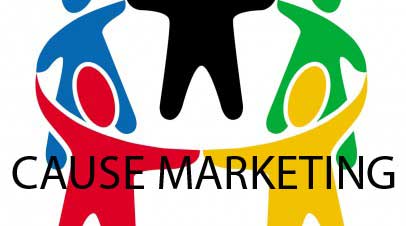 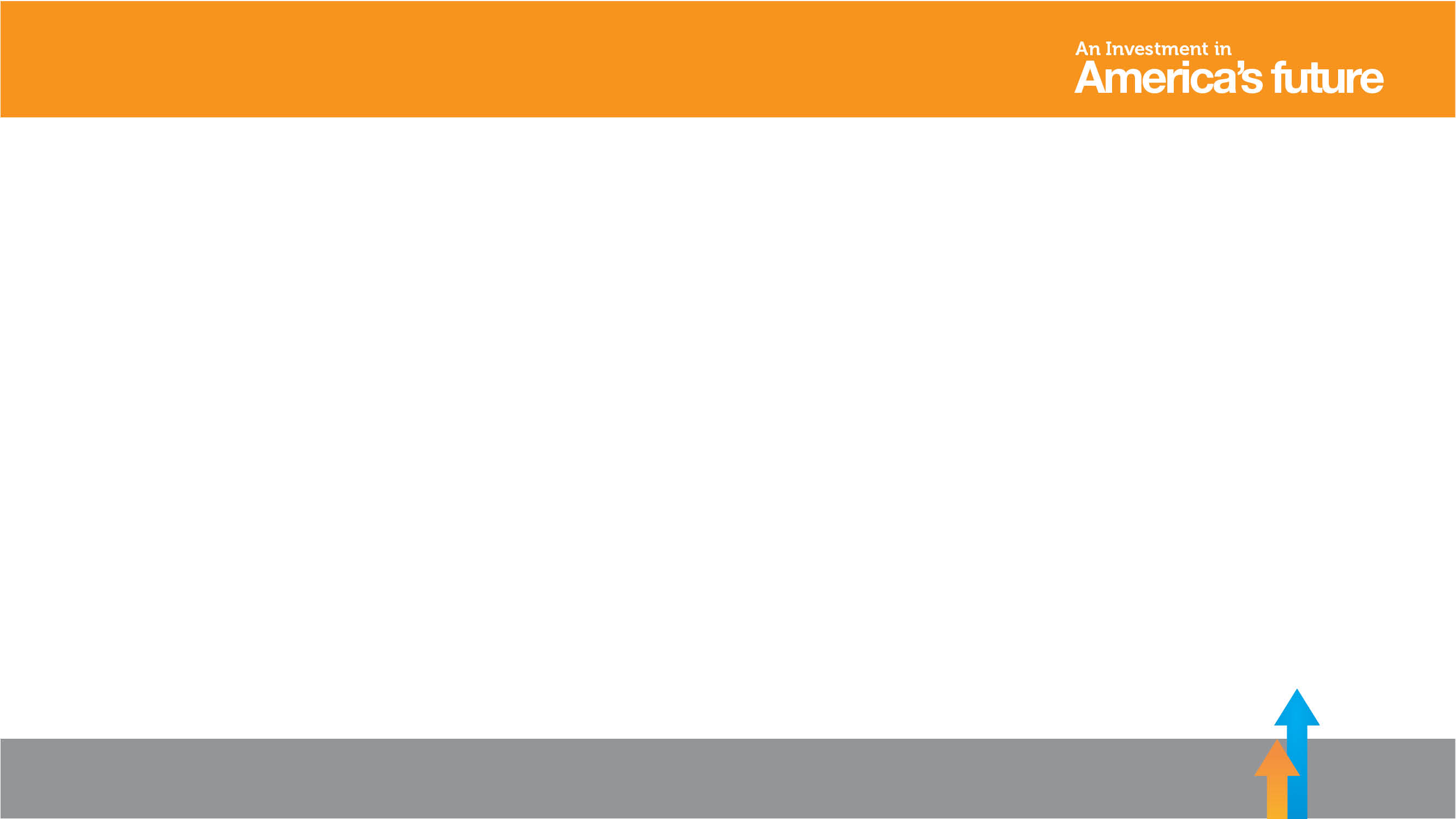 Case Study: 
News Media Cause Marketing Partnership
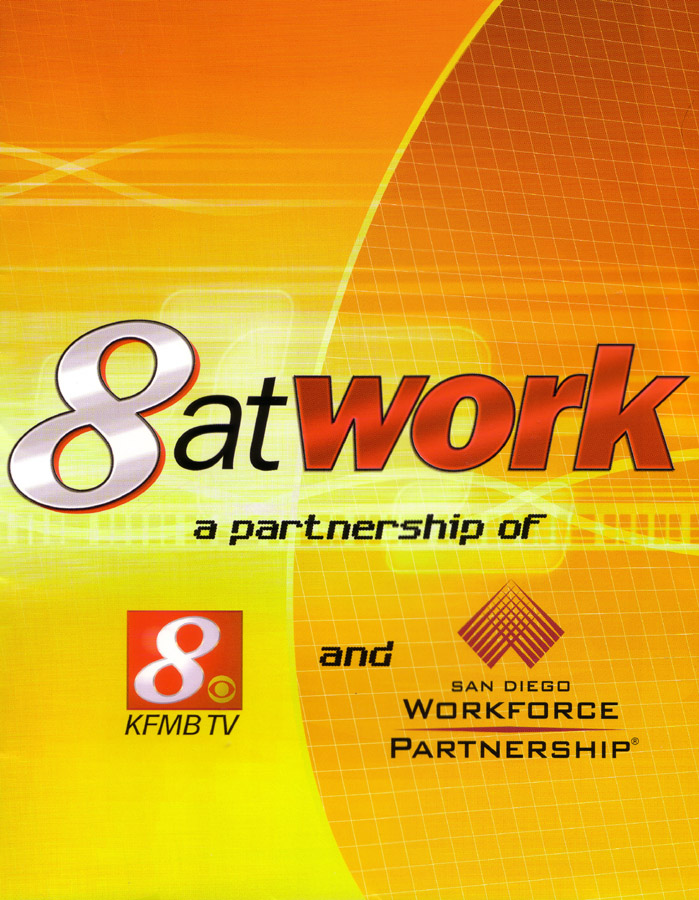 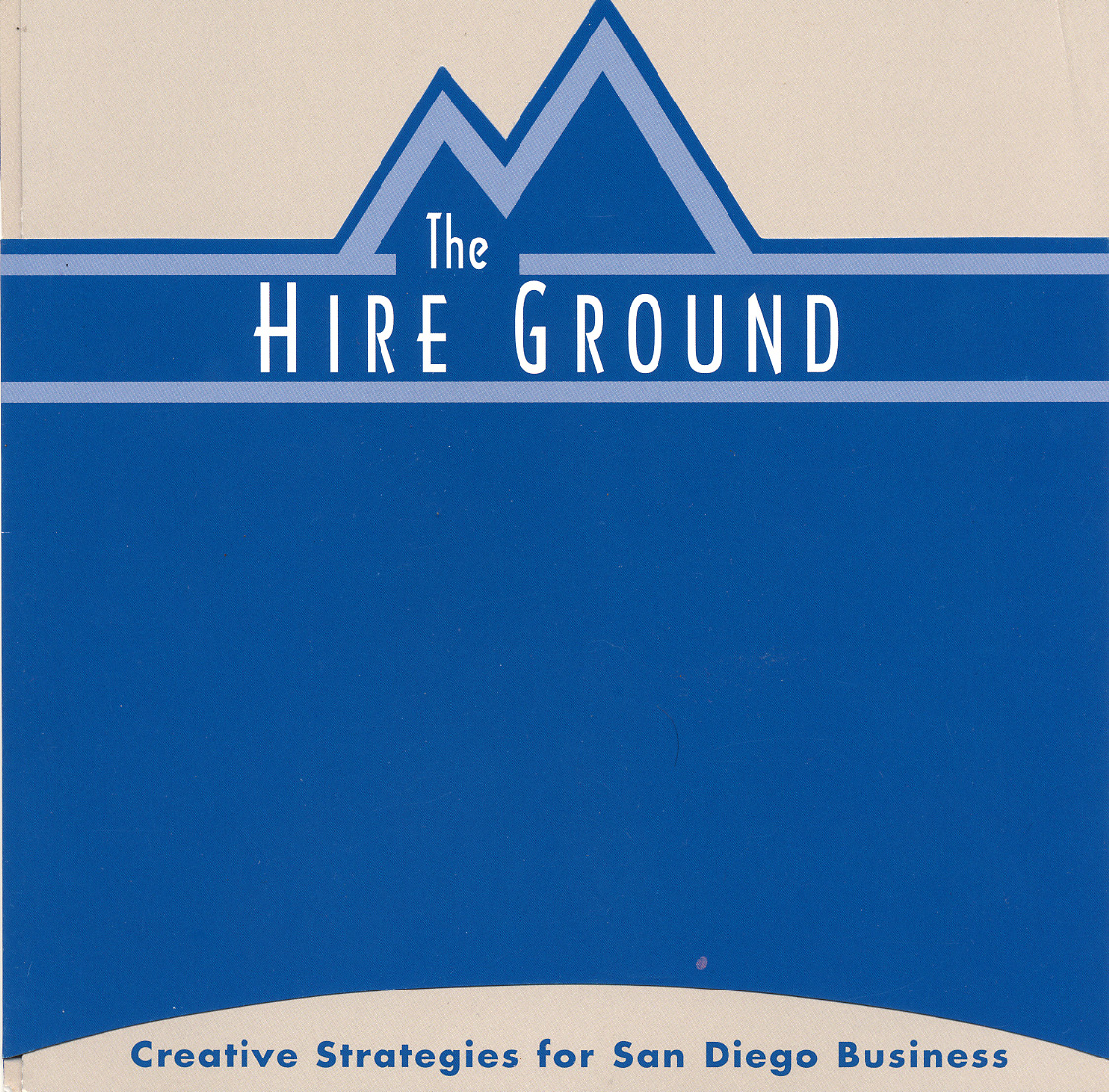 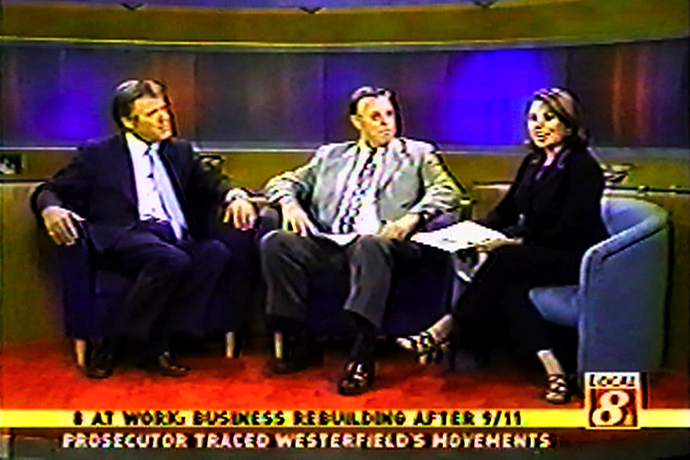 http://fullcapacitymarketing.com/portfolio/kfmb-news-media-partnership-8-at-work-campaign/
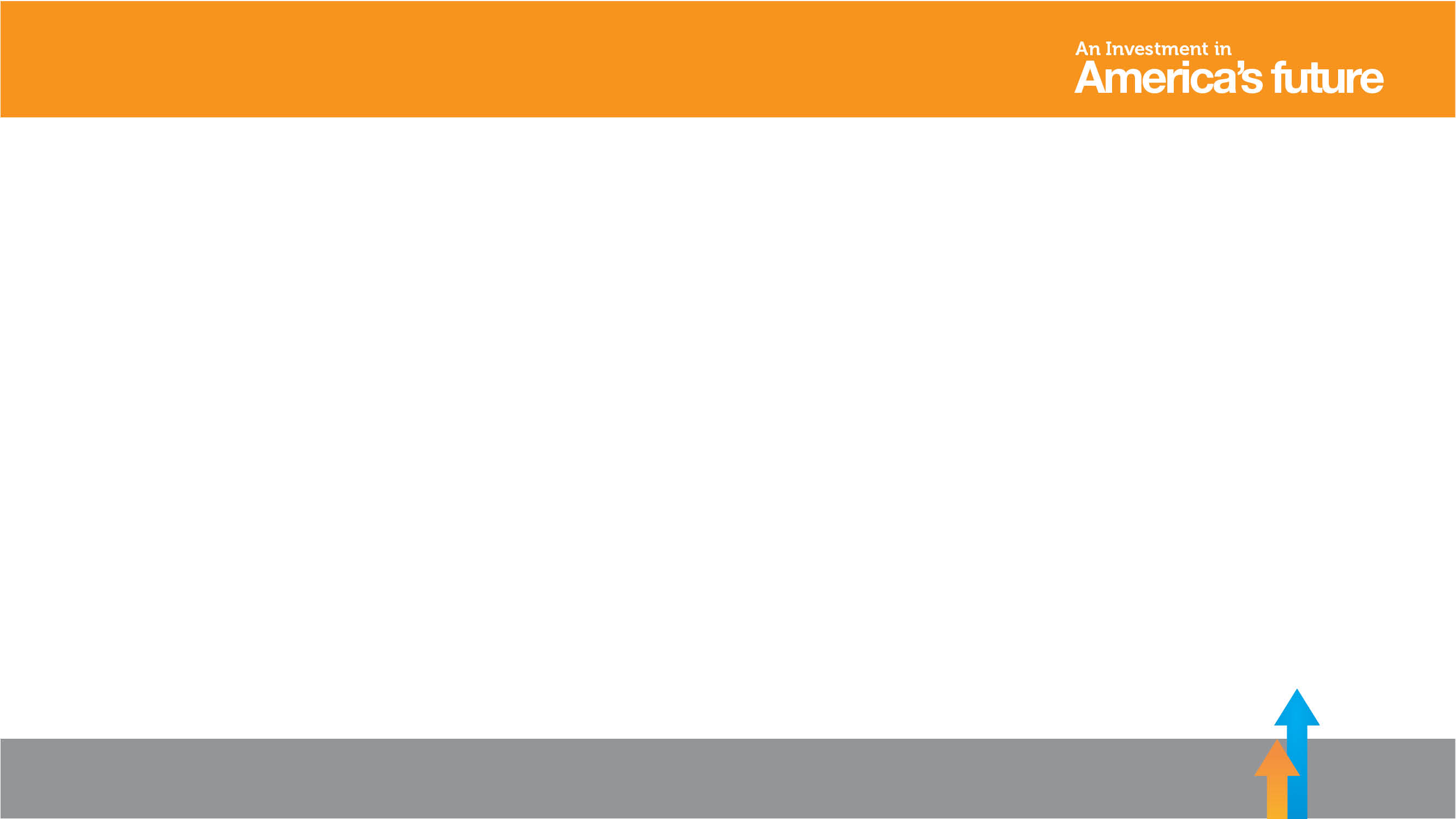 Case Study: 
News Media Cause Marketing Partnership
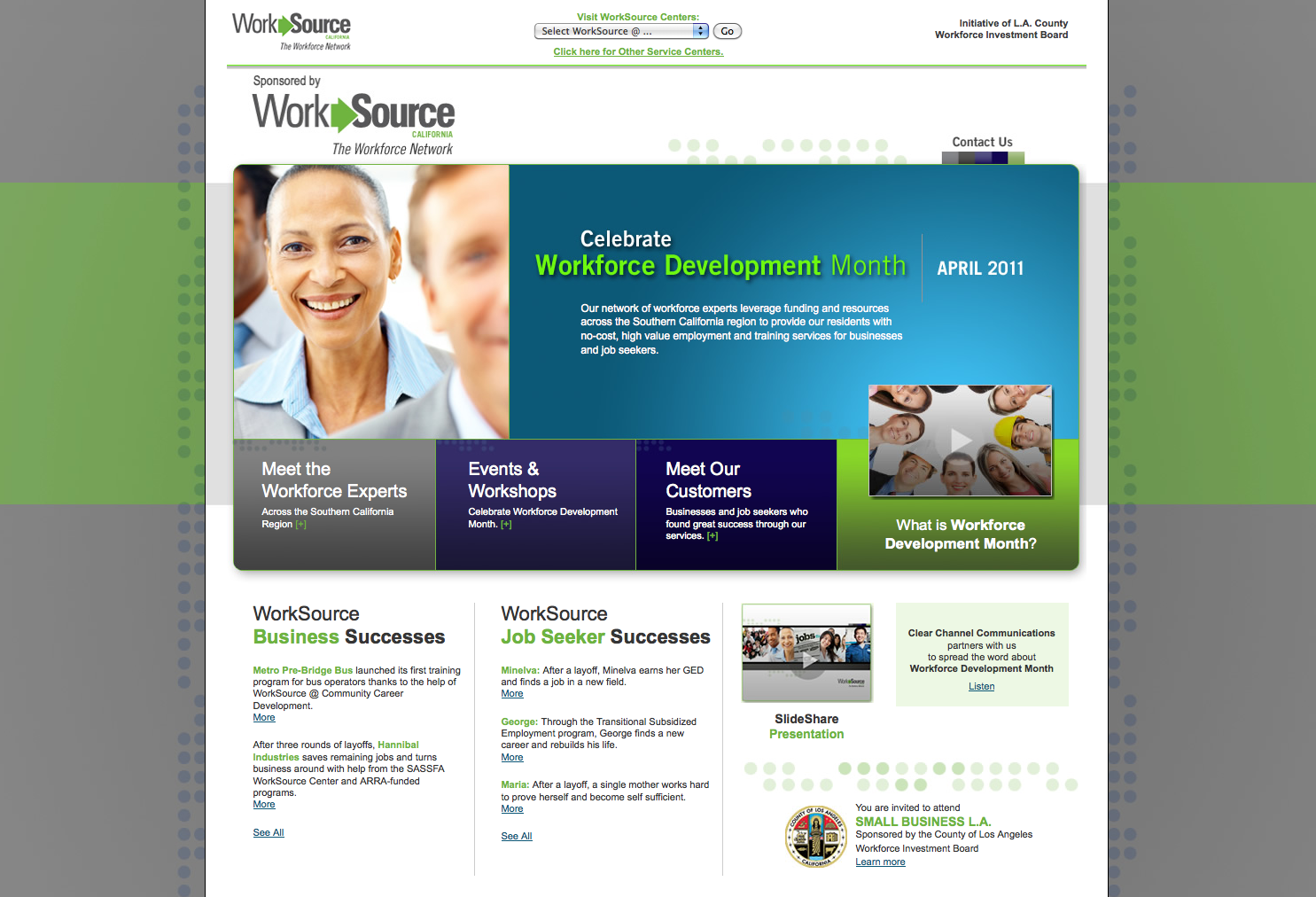 http://fullcapacitymarketing.com/portfolio/southern-californias-workforce-development-campaign/
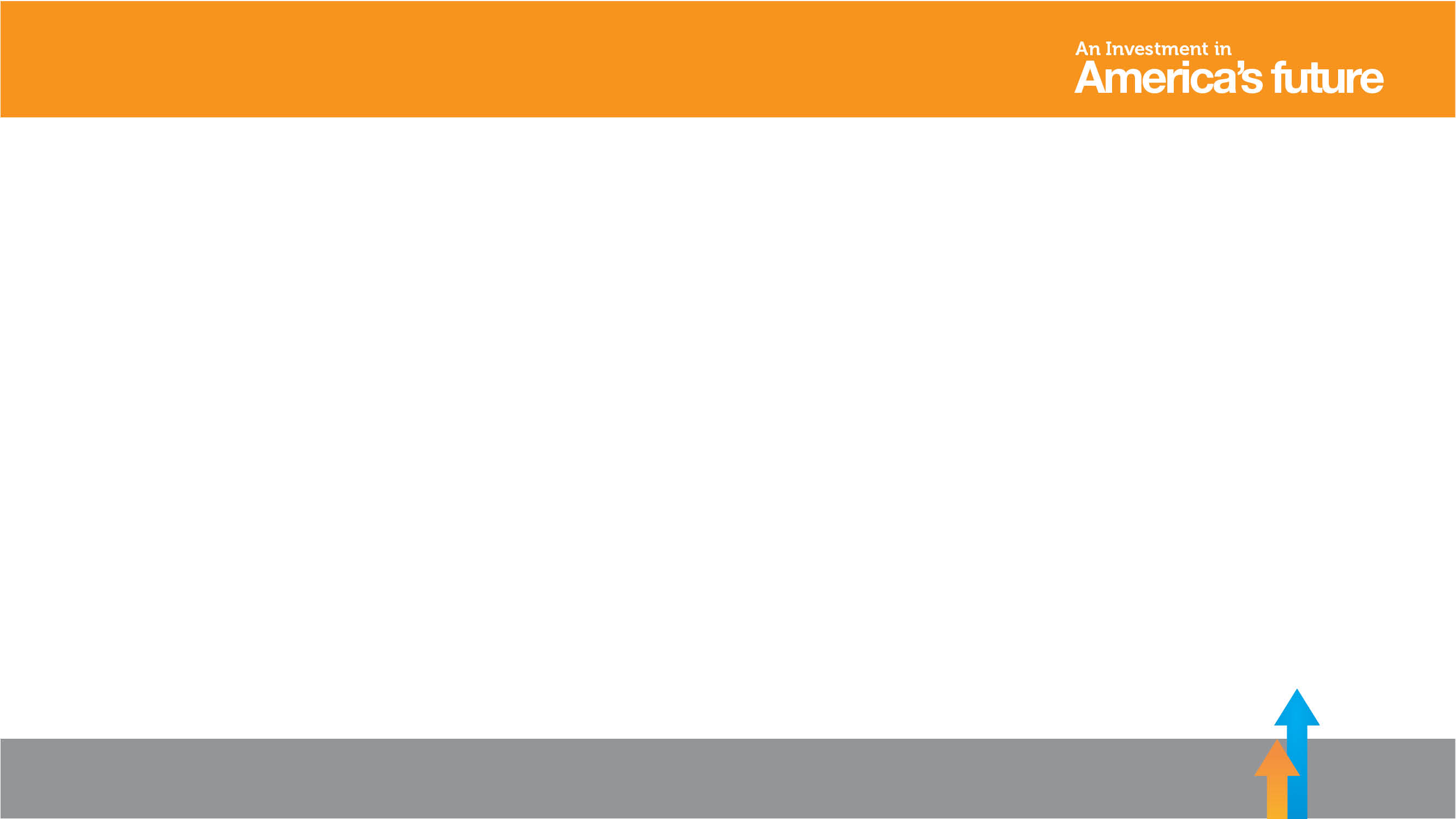 Clear Channel Partnership
Flight Mentions, Streaming and On Air Spots
 	Additional PSAs 
 	Web postings and dedicated section of site
 	Calendar Events inclusion
 	Newsletter eblast to 60,000+ registered users
 	Inclusion on the “HOT” Helping Others Together Community Page  
 	Guerilla street marketing –Flyer distribution
Promotional Value: $43,100
Cost: $5,000
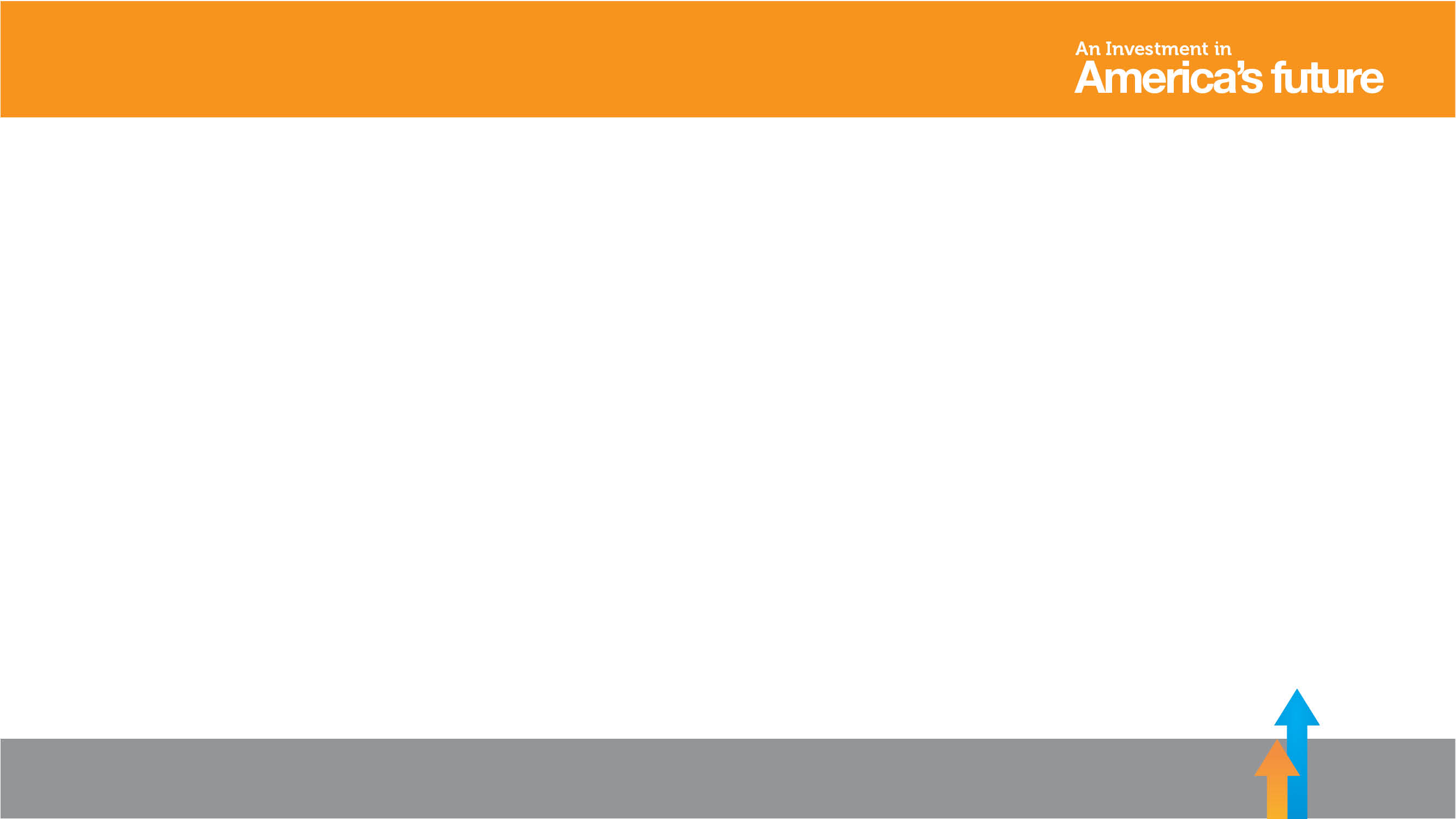 Cause Marketing Summary
Build a Business Case for Support (Campaign Fact Sheet)
 	Identify Potential Sponsorship Partners
 	Identify Potential Media Outlets for Partnerships
				Connect with Media Outlet’s Sales & Marketing Divisions
				Inventory Media Outlet’s Current Causes 
				Identify Potential Strategies for the Media as a Partner
				Develop a Win-Win: They Get Exposure/Recognition; You Get  Additional Promotional 			Opportunities
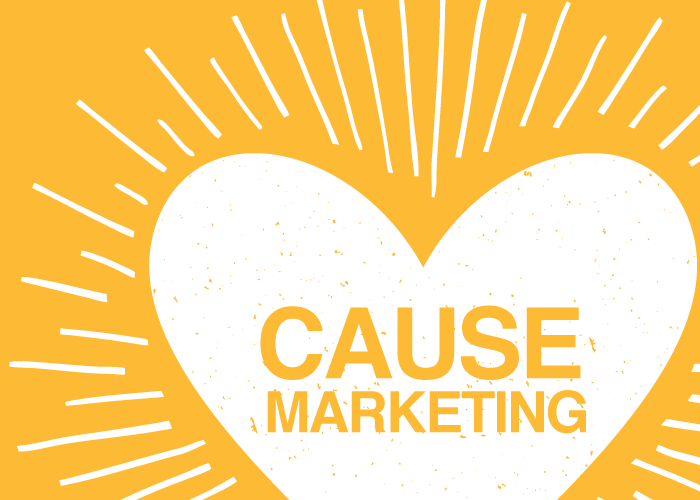 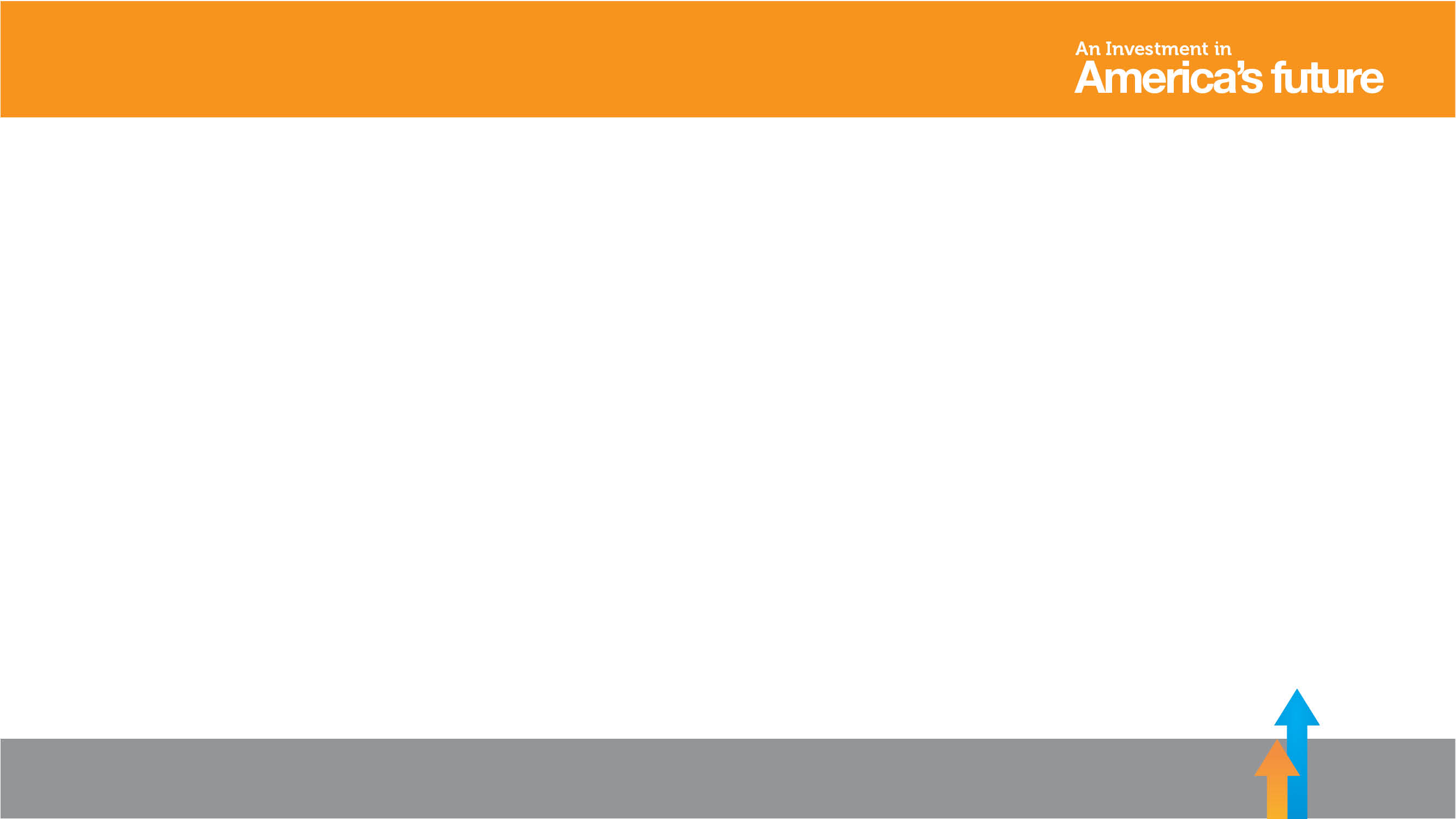 Event Planning Checklist
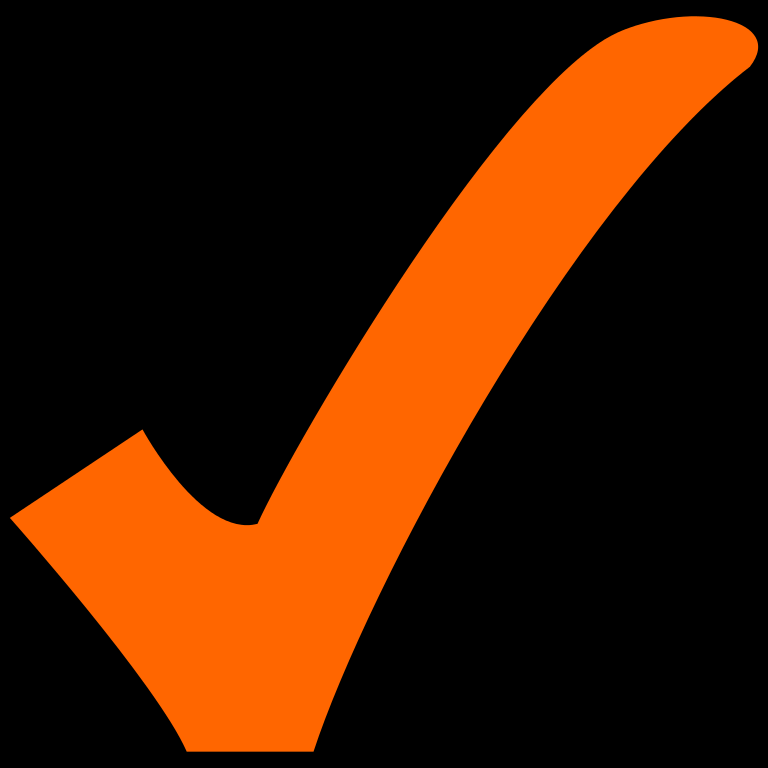 Check the Educate & Elevate Campaign Toolkit for a NEW Event Planning Checklist!
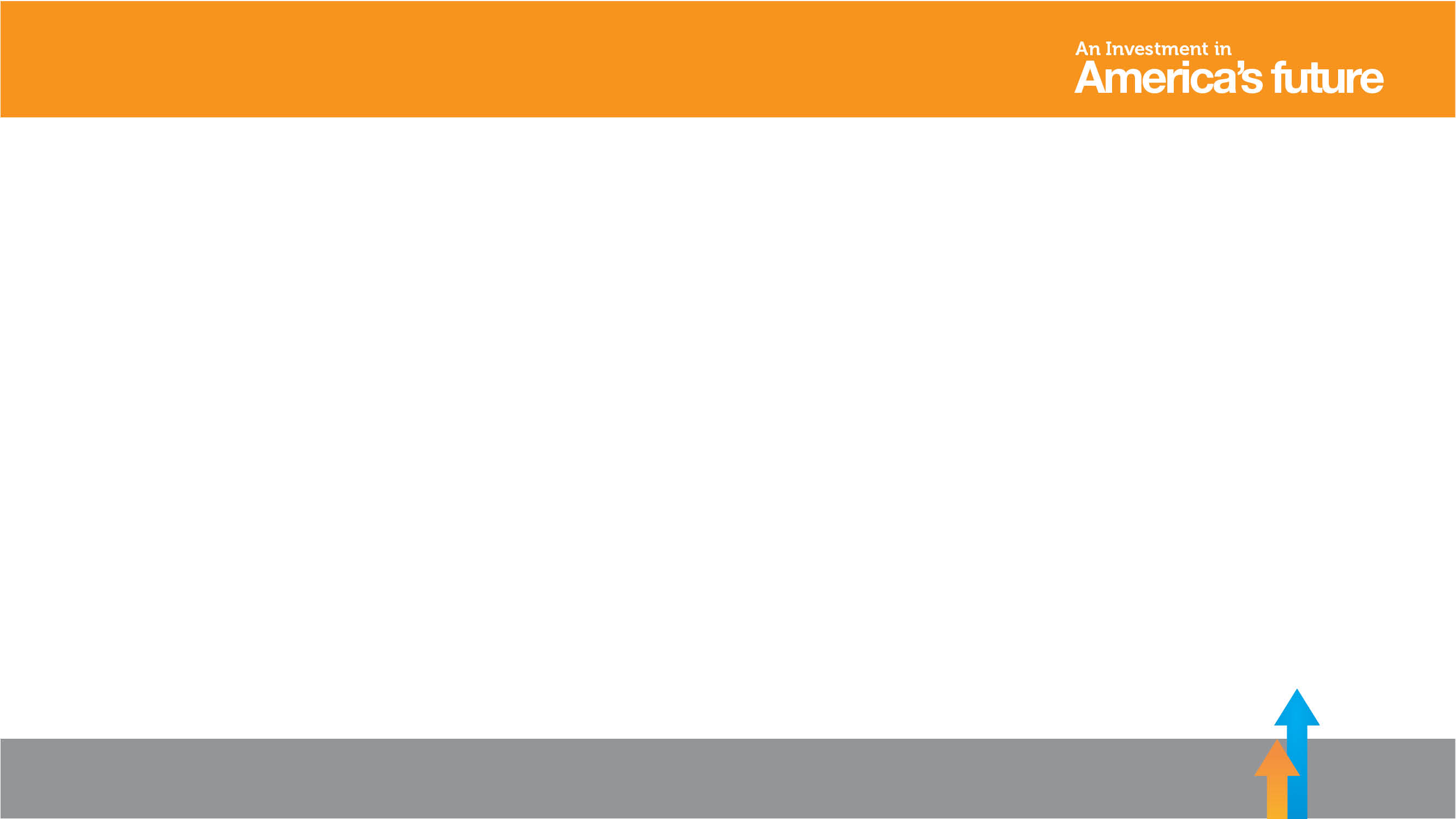 Your Calls to Action!
Review all Webinars 

Submit Success Stories and Innovations via the Educate & Elevate Campaign Website (Submission Form)

Leverage your Human Interest Success Story + the Campaign Press Release Template to Announce your Participation in the Campaign 

Send a Quick Fire Email to Support Adult Education

Share Quick Fire Links with Students, Colleagues & Friends
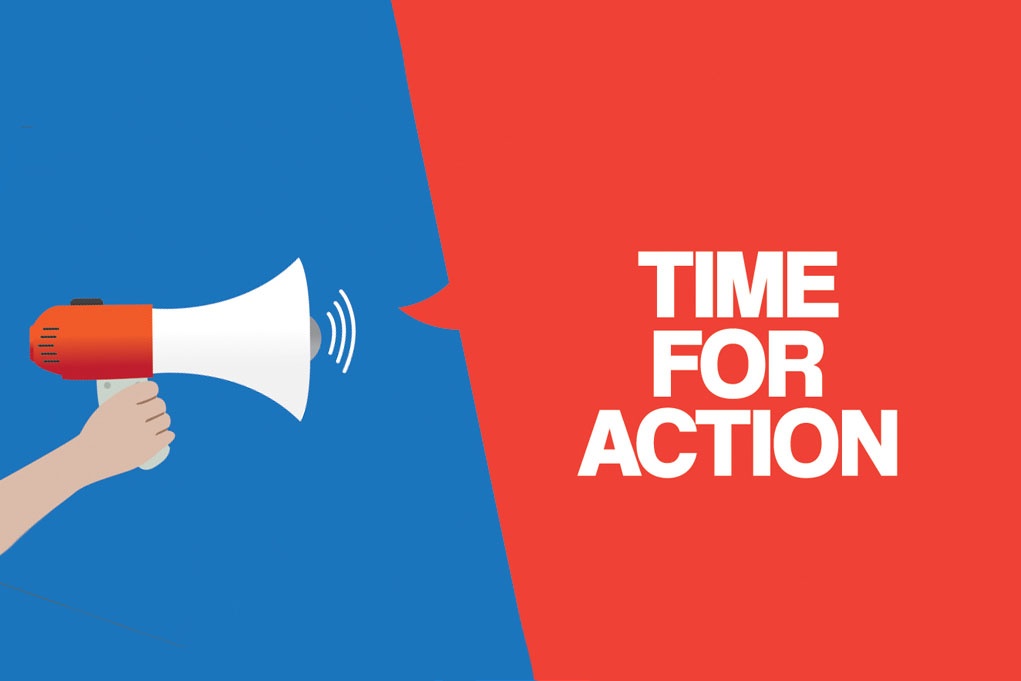 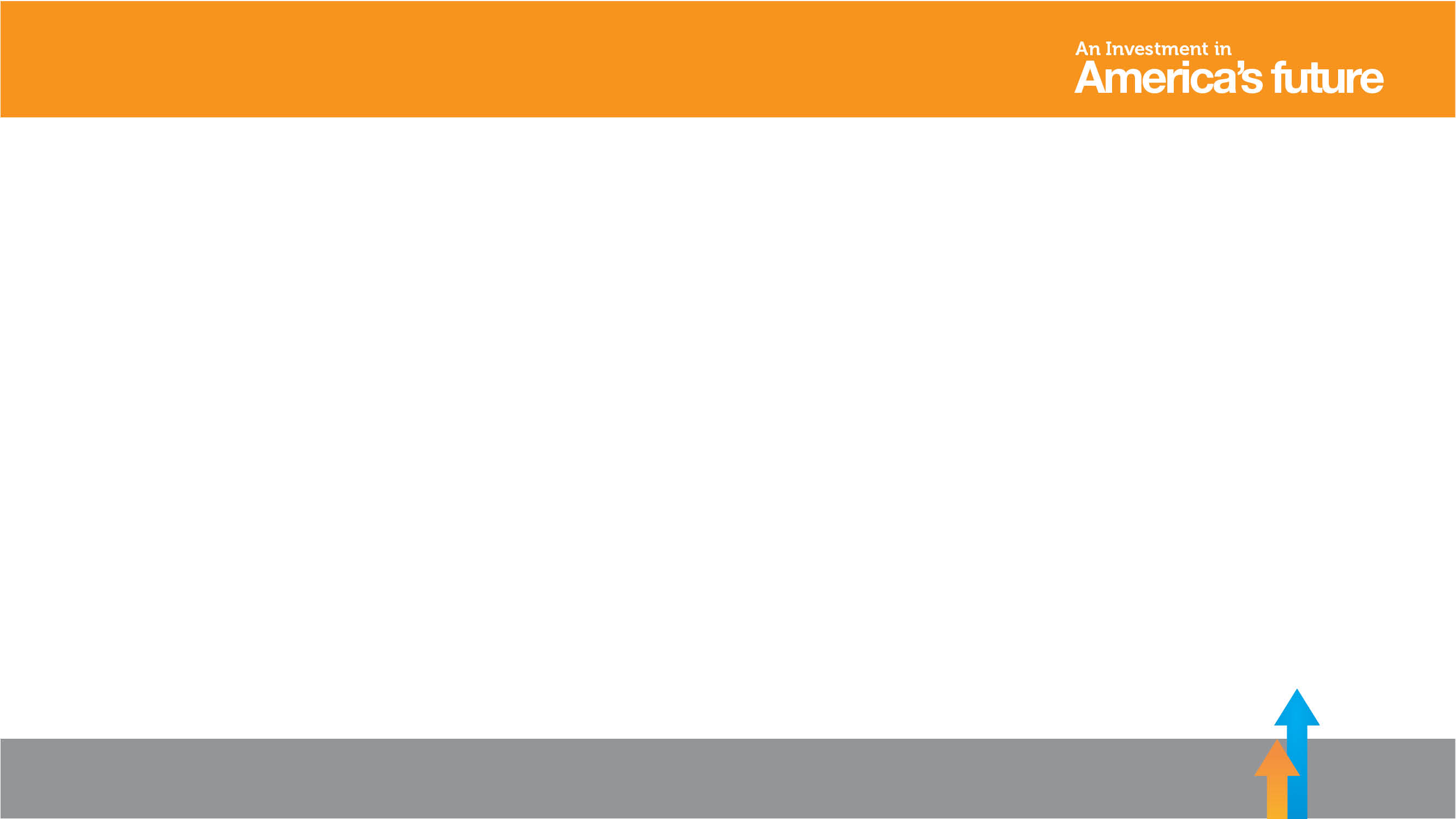 Build Capacity – Webinar Series
Social Media Strategies
Date: July 26, 2017Time: 2:00 p.m. EDT

Adult Education State Director: 
Mobilizing your State for Educate & Elevate
Date: August 18, 2017
Time: 2:00 p.m. EDT

Using Data for Storytelling: 
State & Local Level
Coming Soon!
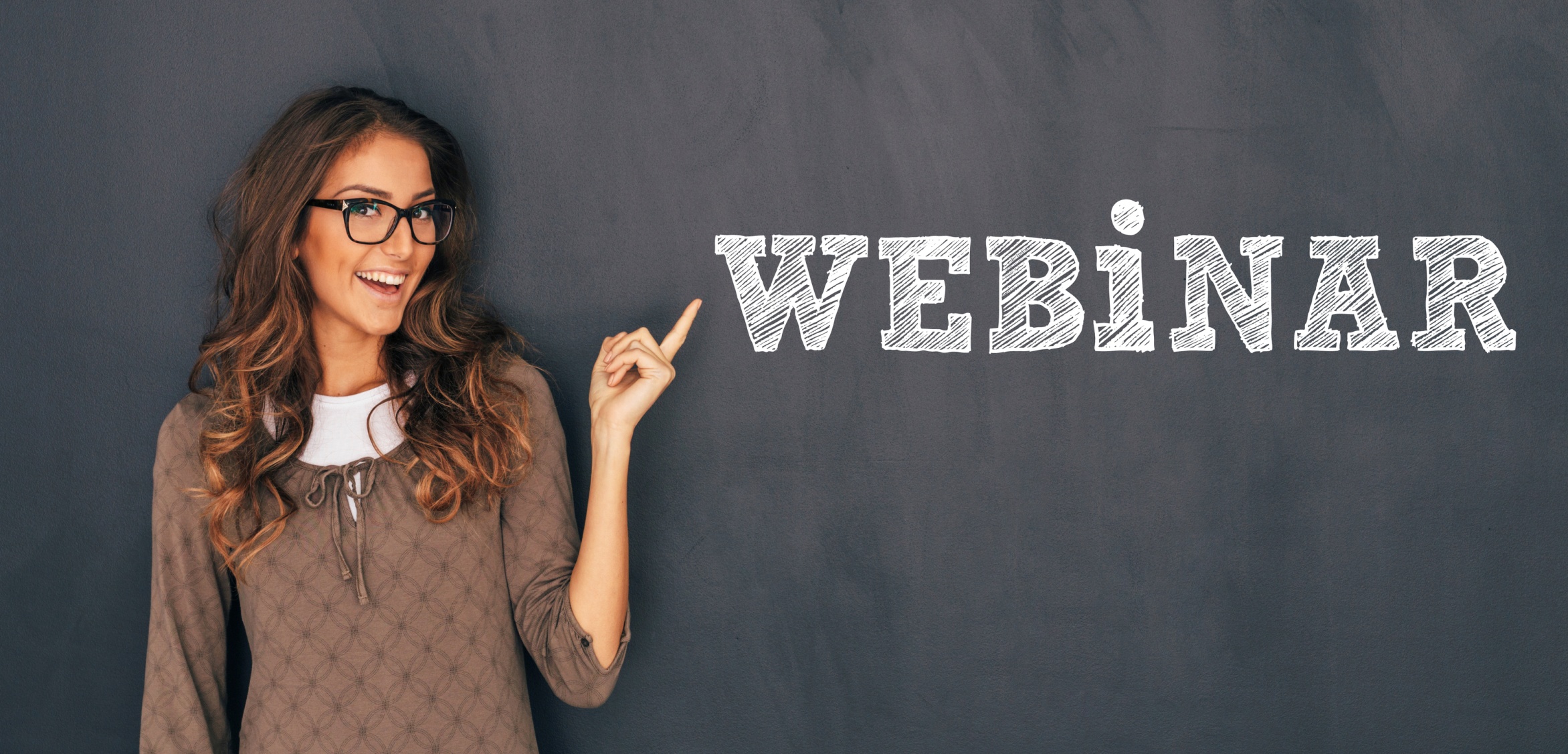 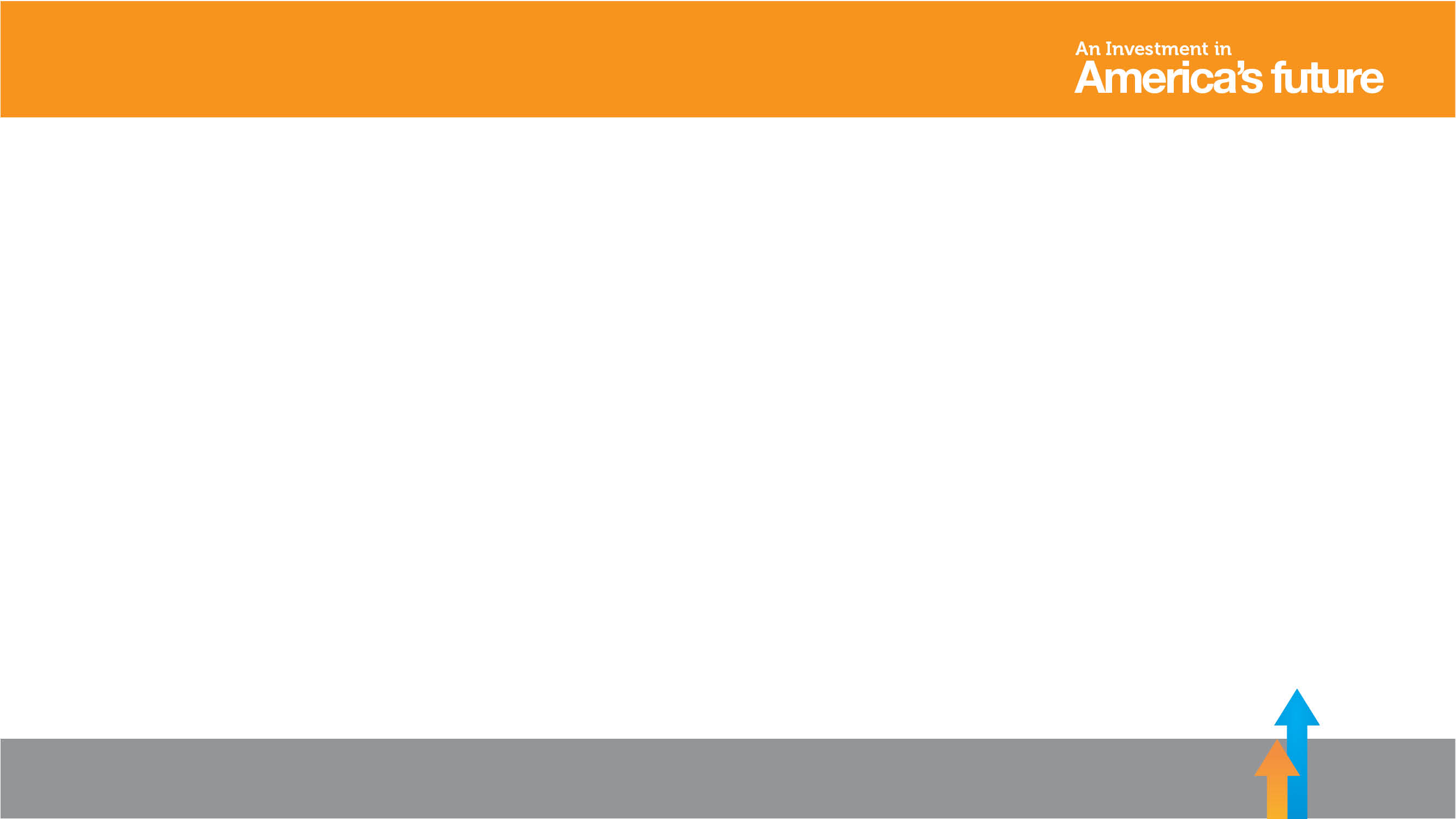 Learning Forum
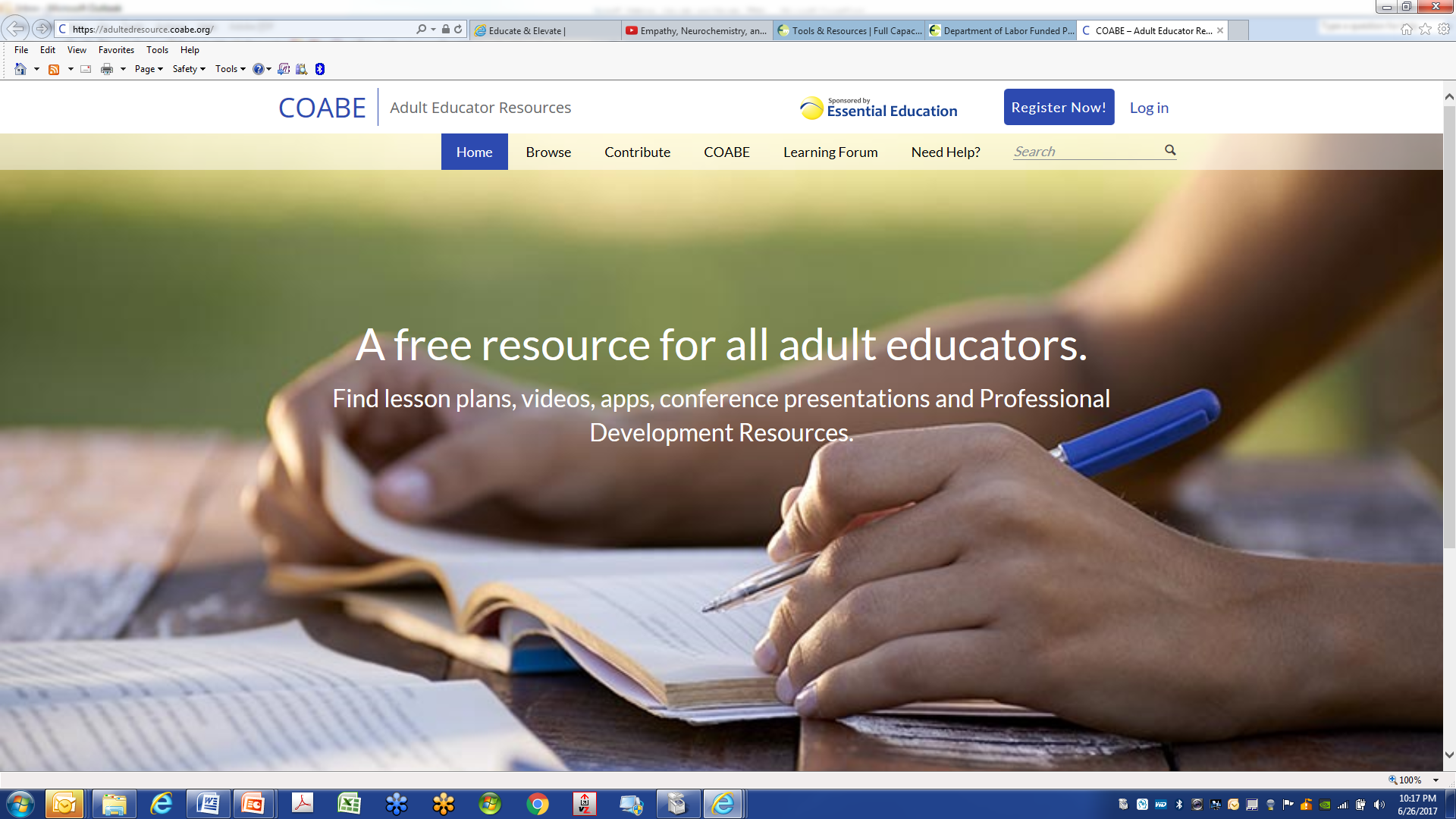 Discussion Posts

Peer-to-Peer Learning

Apply the Toolkit & Share Successes

Get your Questions Answered
https://adultedresource.coabe.org/
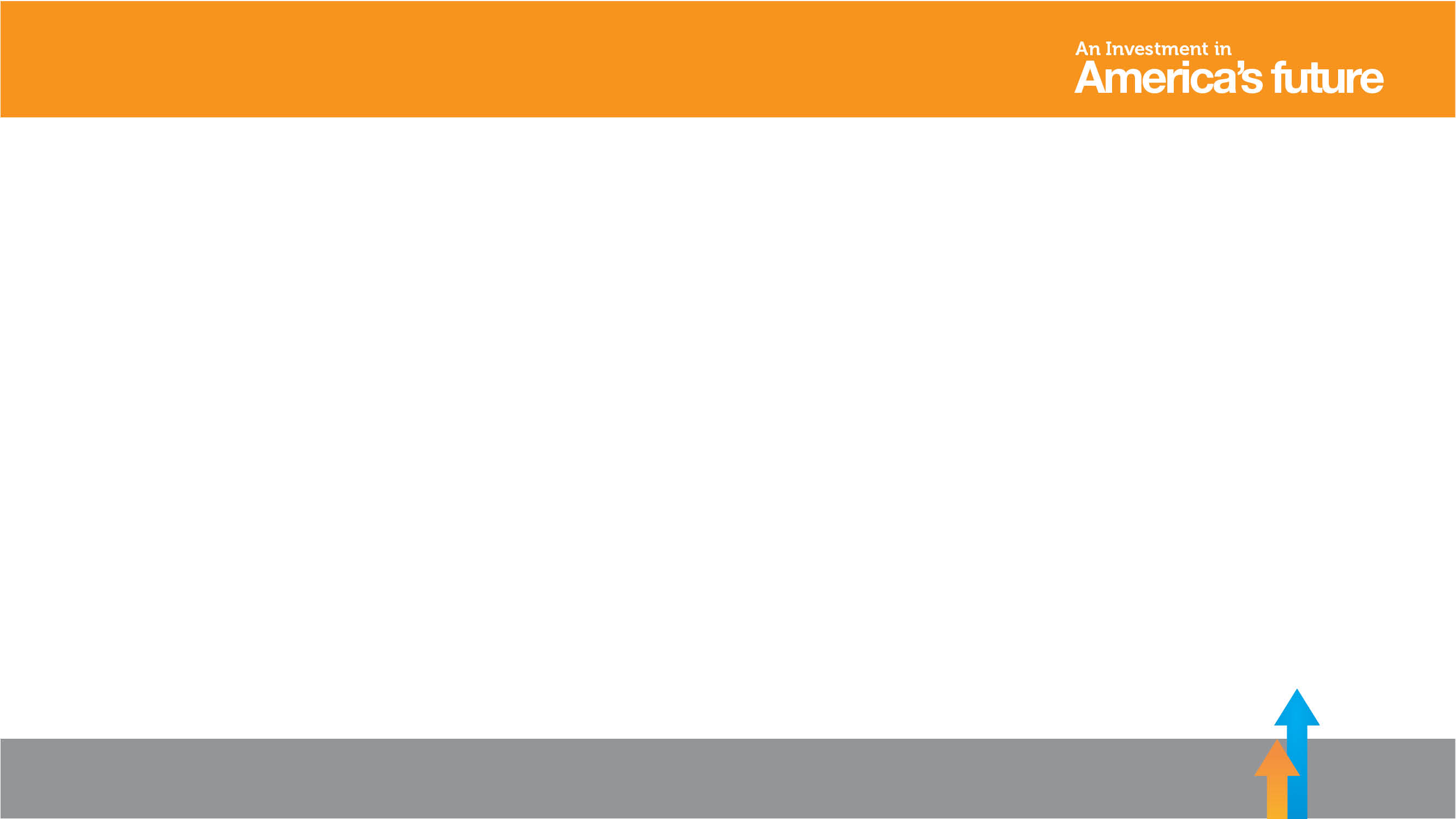 Go to Learning Forum
https://adultedresource.coabe.org/
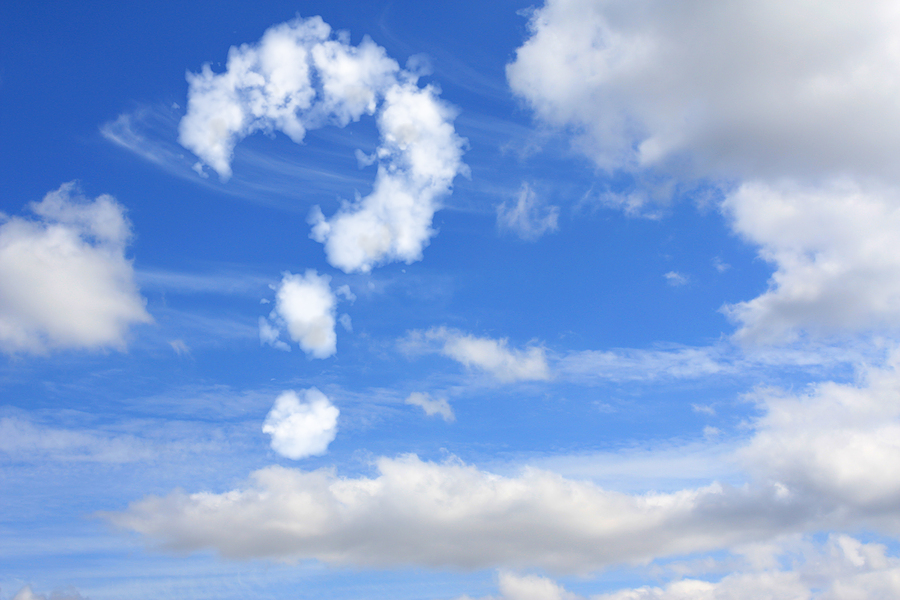 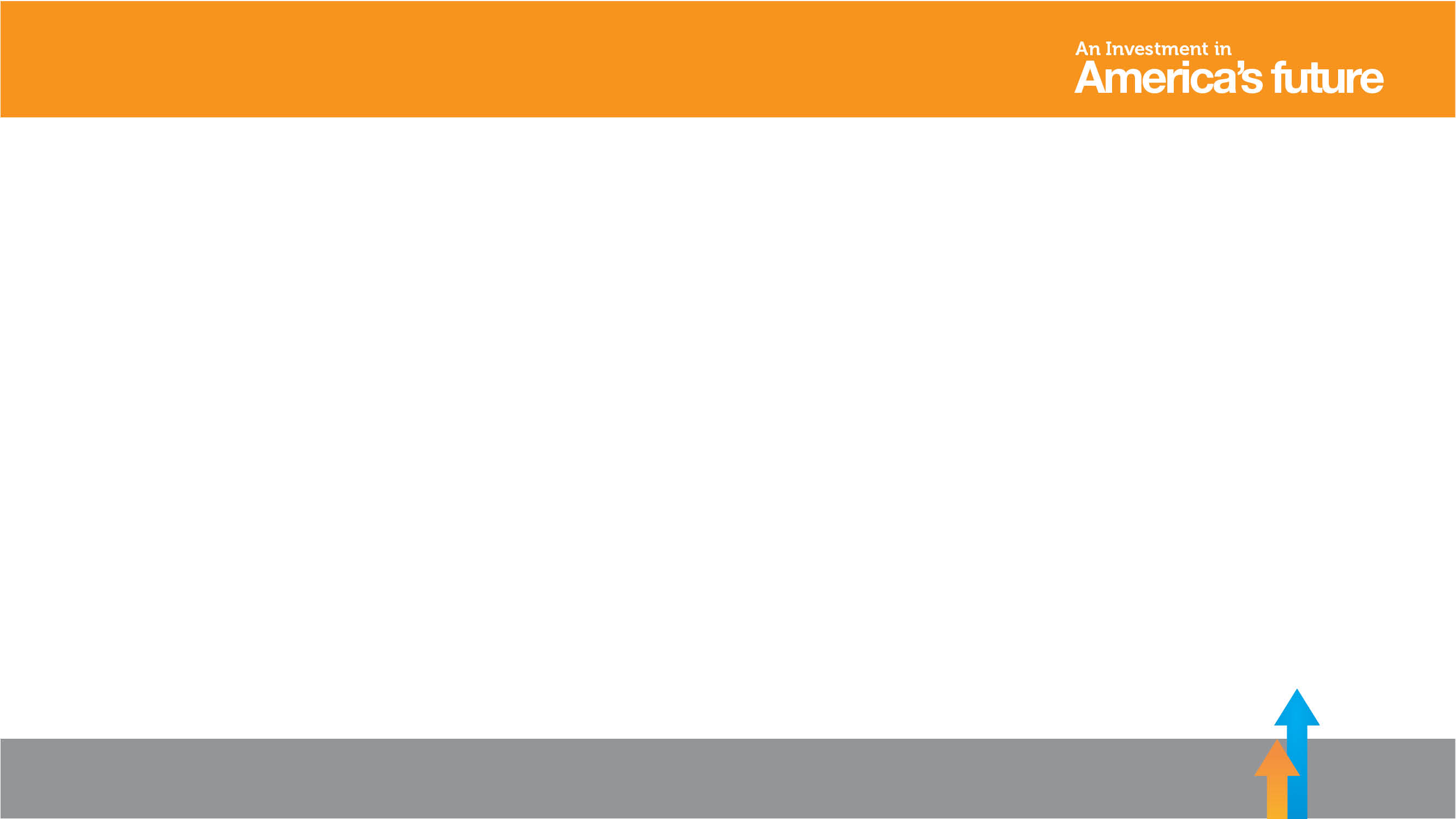 Take the Post Webinar Survey!
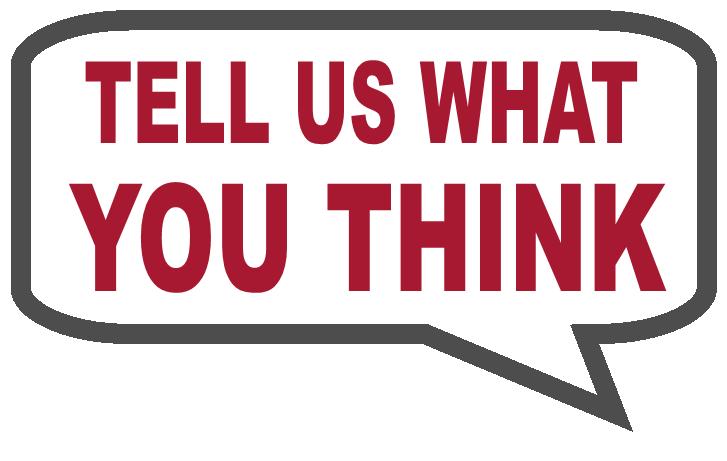 https://www.surveymonkey.com/r/NGB2HQV